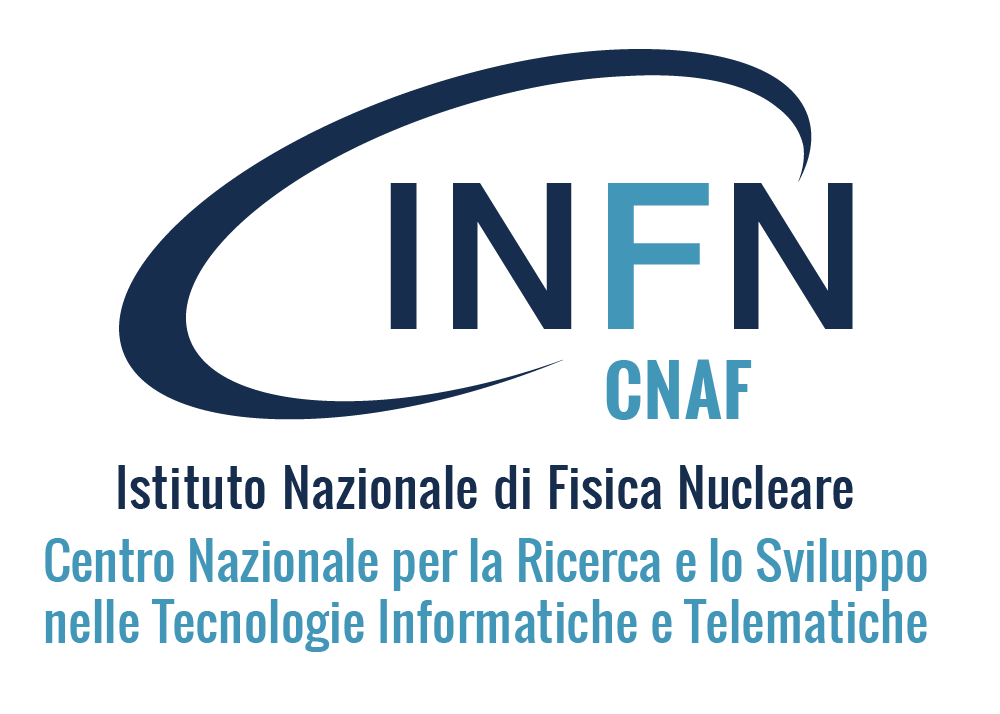 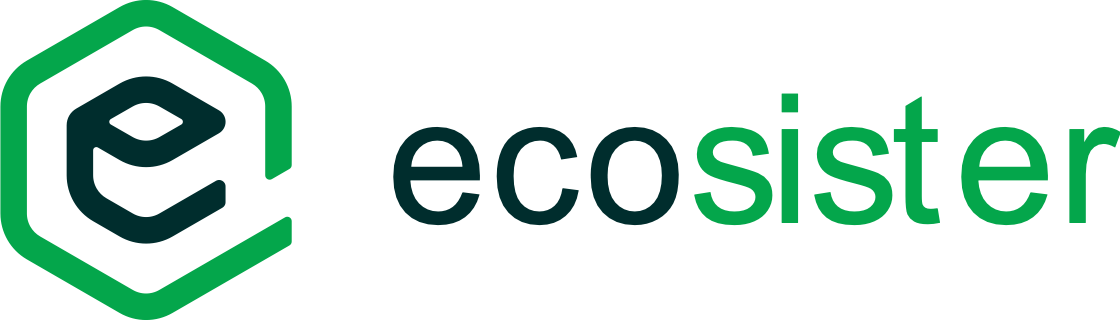 Support to experiments in the transition 
	from X.509 authN/Z to SciTokens
	International Symposium on Grids & Clouds (ISGC) 2024


Alessandro Pascolini 
alessandro.pascolini@cnaf.infn.it
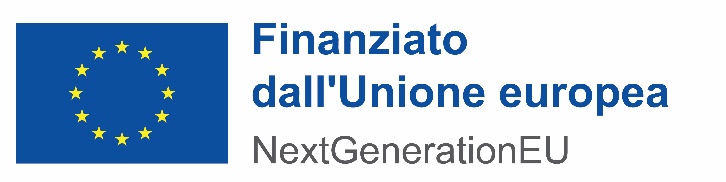 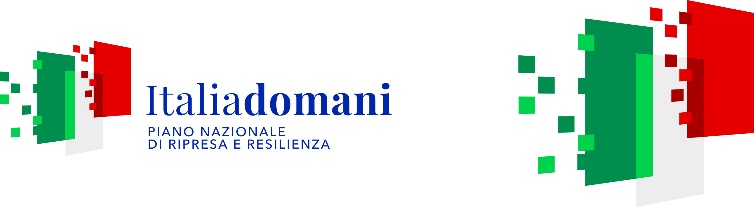 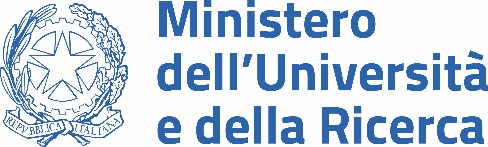 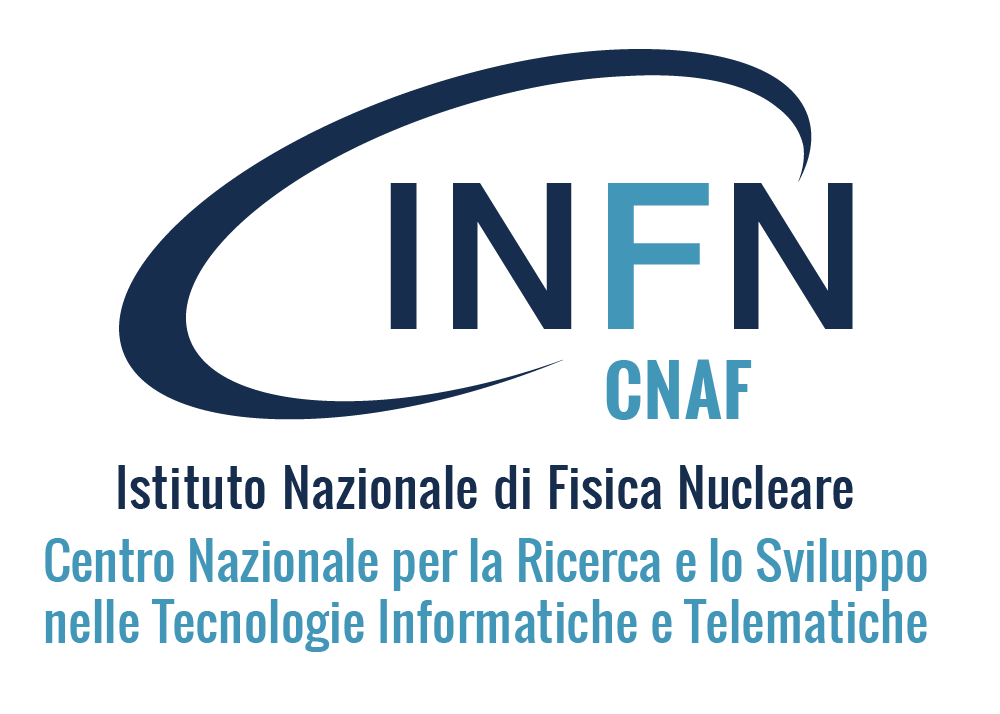 Outline
What is INFN – CNAF
What are X509 and SciTokens
Users AuthN/Z, state of the art
User Support strategies
Conclusions
2
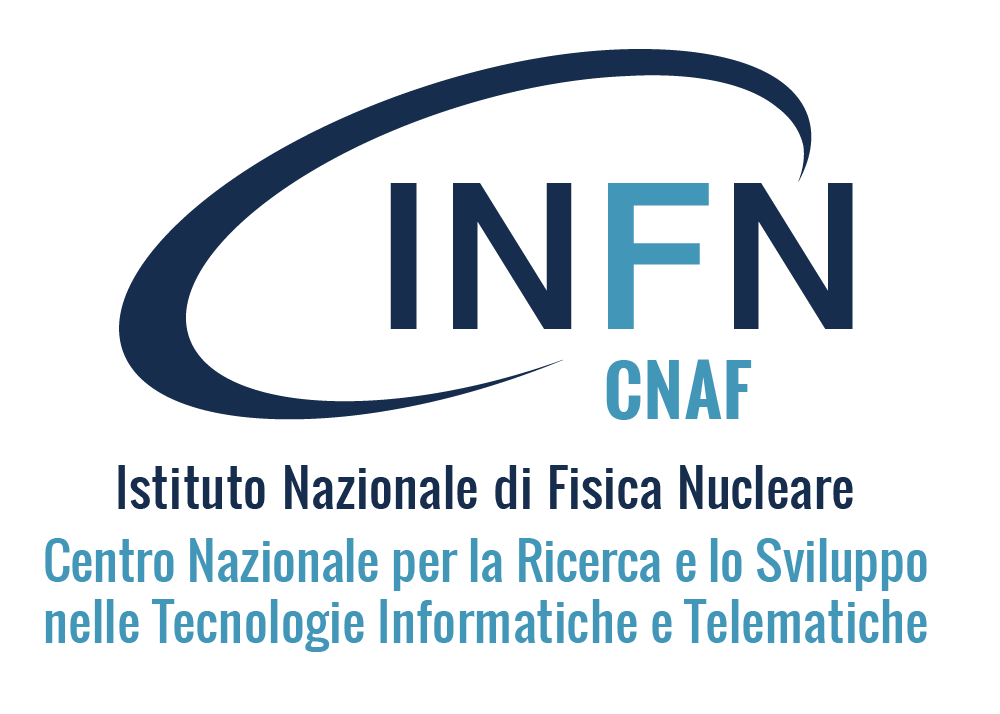 INFN - CNAF
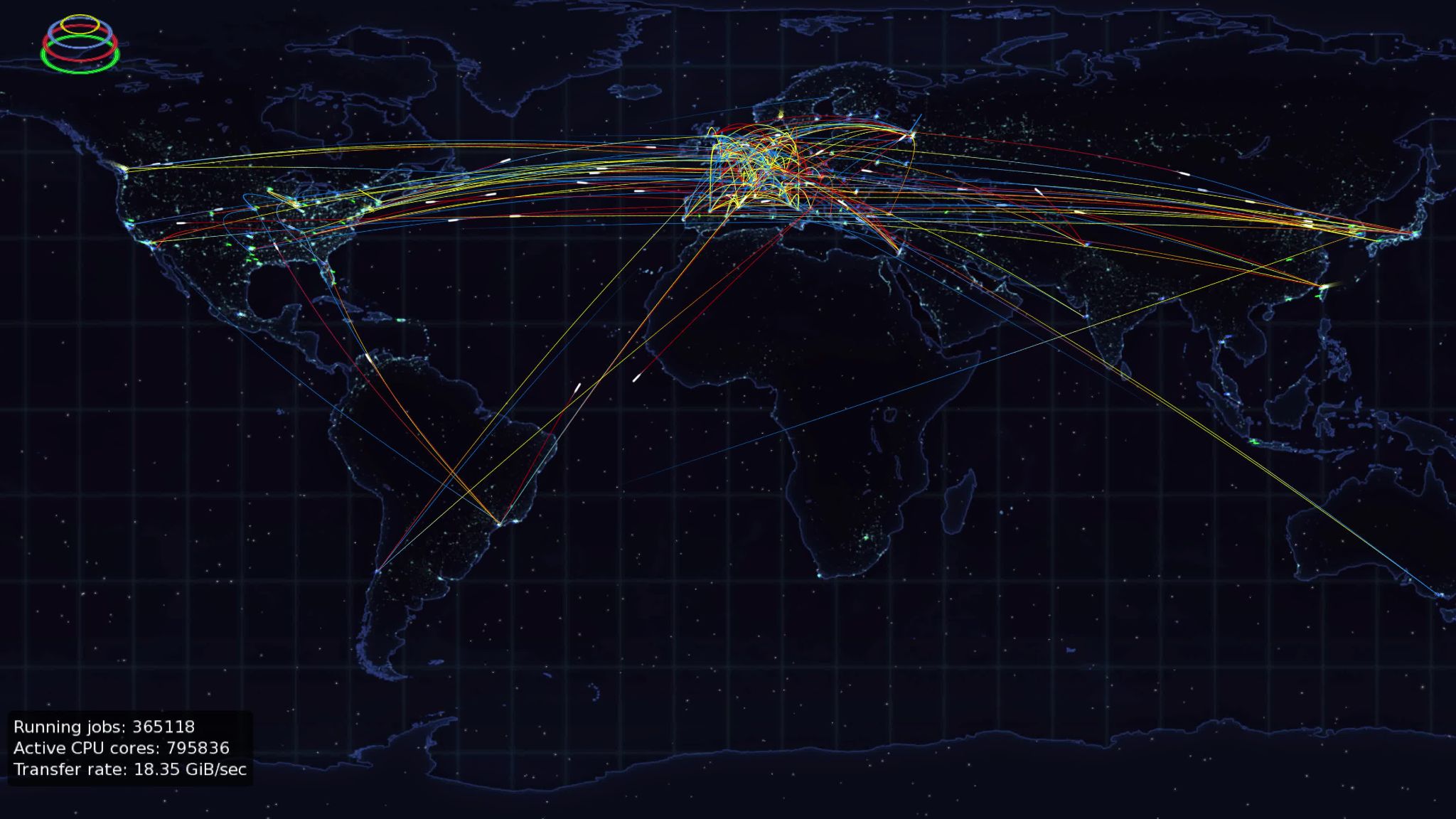 Worldwide LHC Computing Grid (WLCG) [1]
~170 computing centres in more than 40 countries
Providing computing resources to LHC and many other experiments worldwide
According to their dimensions and resources, all the centers are divided in Tier-0 (CERN), Tier-1 and Tier-2
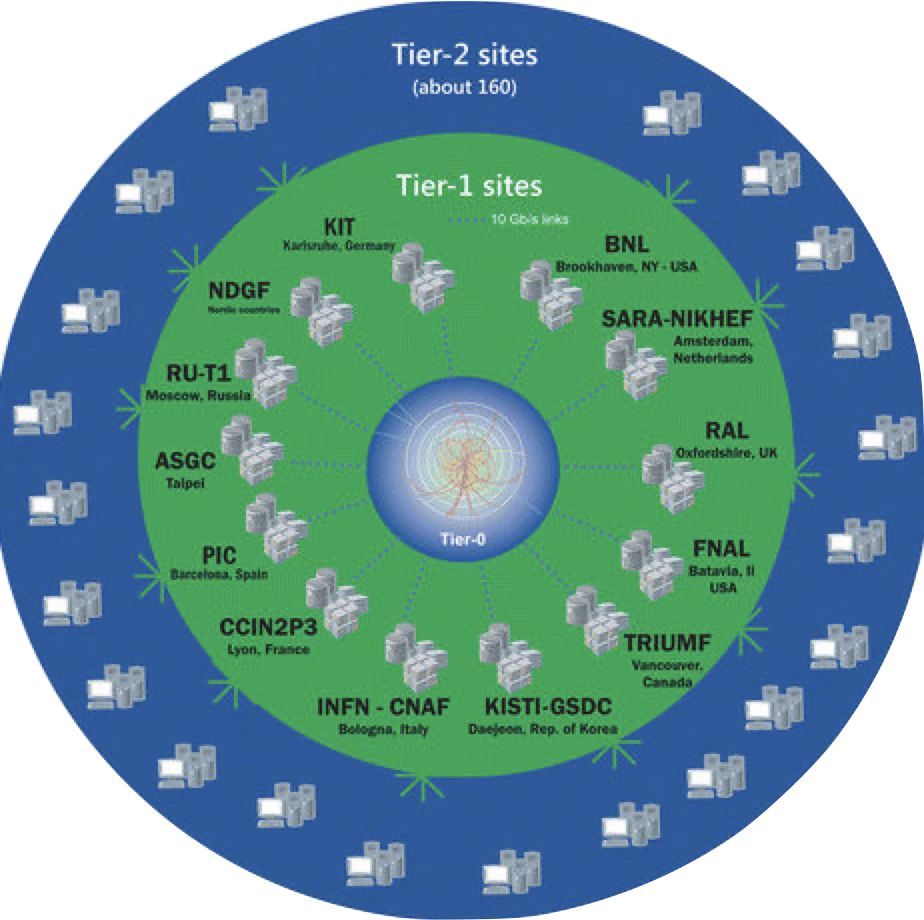 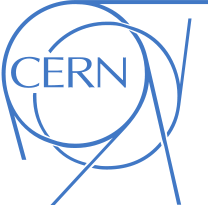 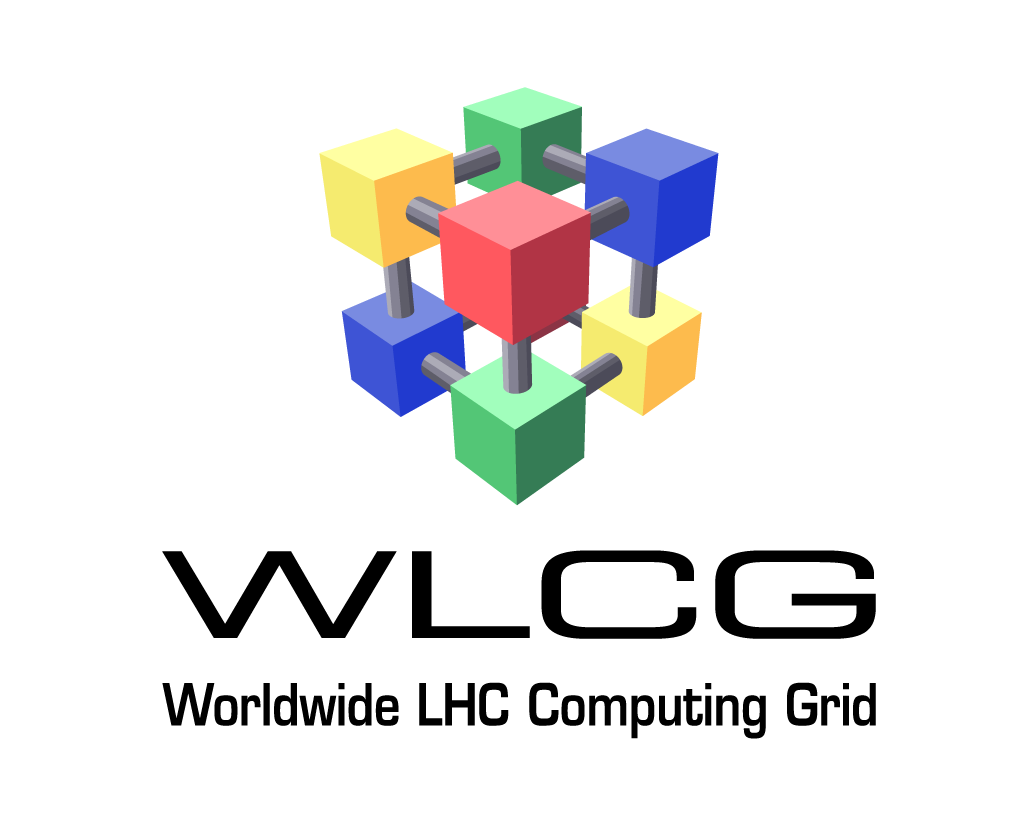 [1] https://wlcg.web.cern.ch/
3
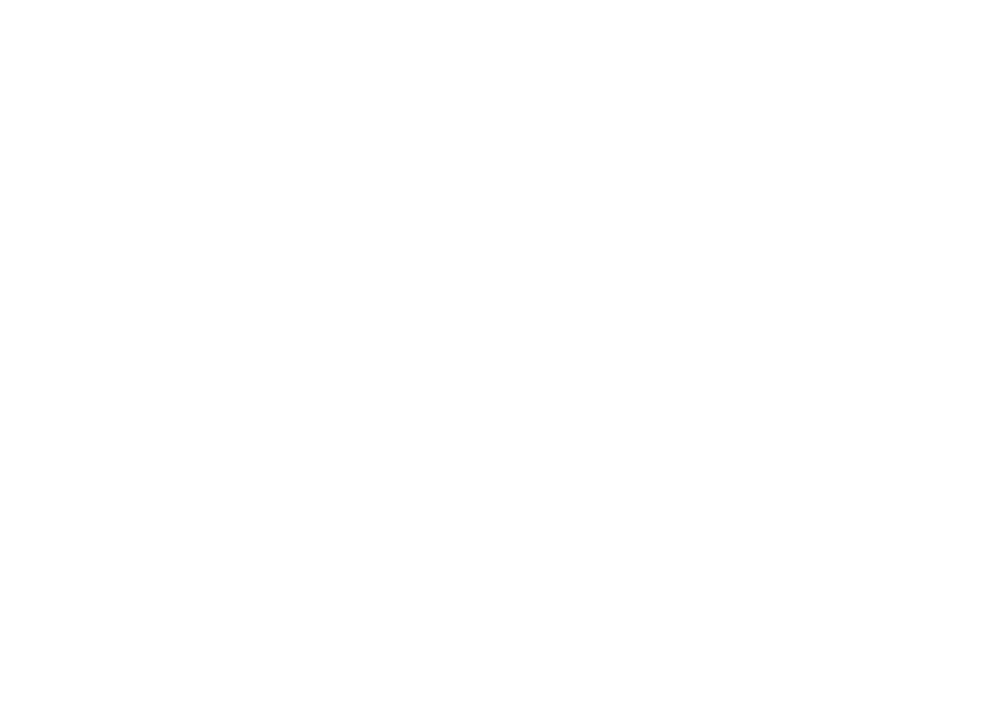 INFN - CNAF
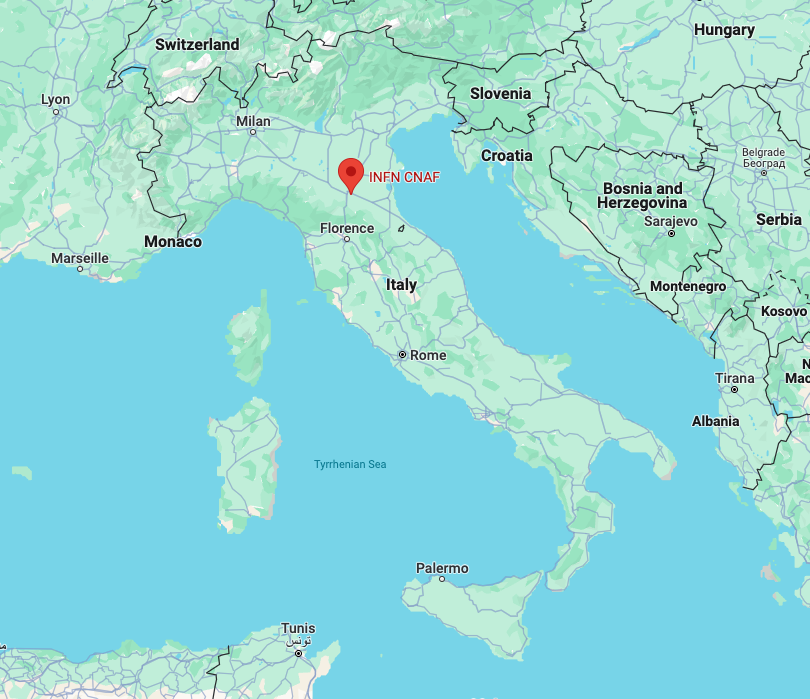 INFN – CNAF [2] hosts the Italian Tier-1 since 2003
Provides resources to more than 60 scientific communities (~1500 local users)

~2.000 computing nodes ~60.000 cores managed by an HTCondor [3] cluster
~70 PB disk and ~130 PB tape
[2] https://www.cnaf.infn.it/
[3] https://www.htcondor.org/
4
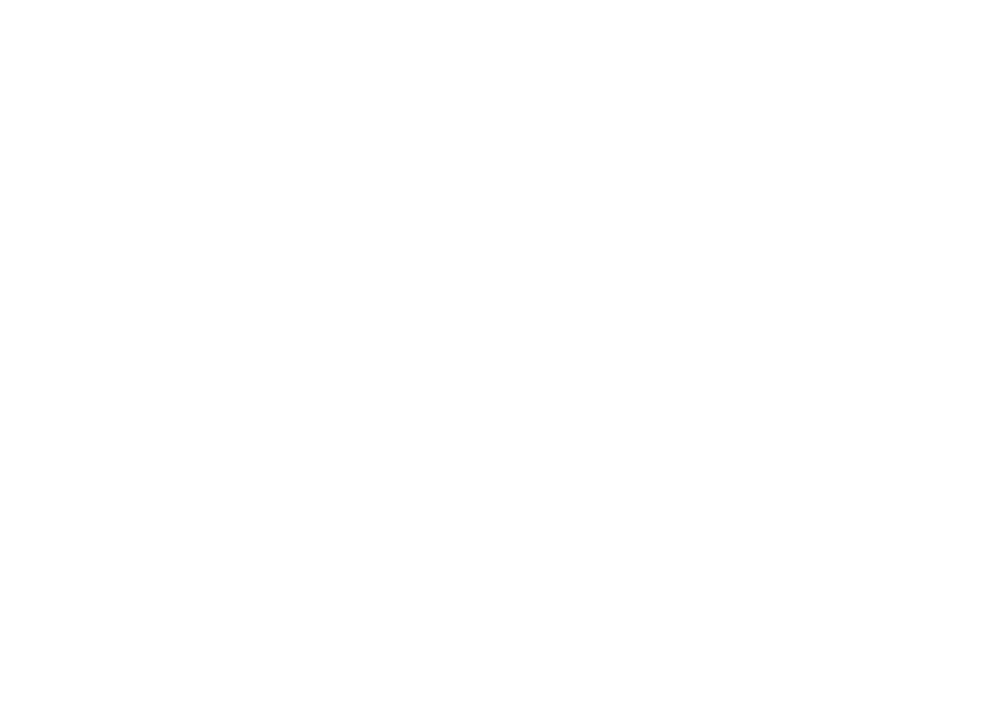 Not only WLCG
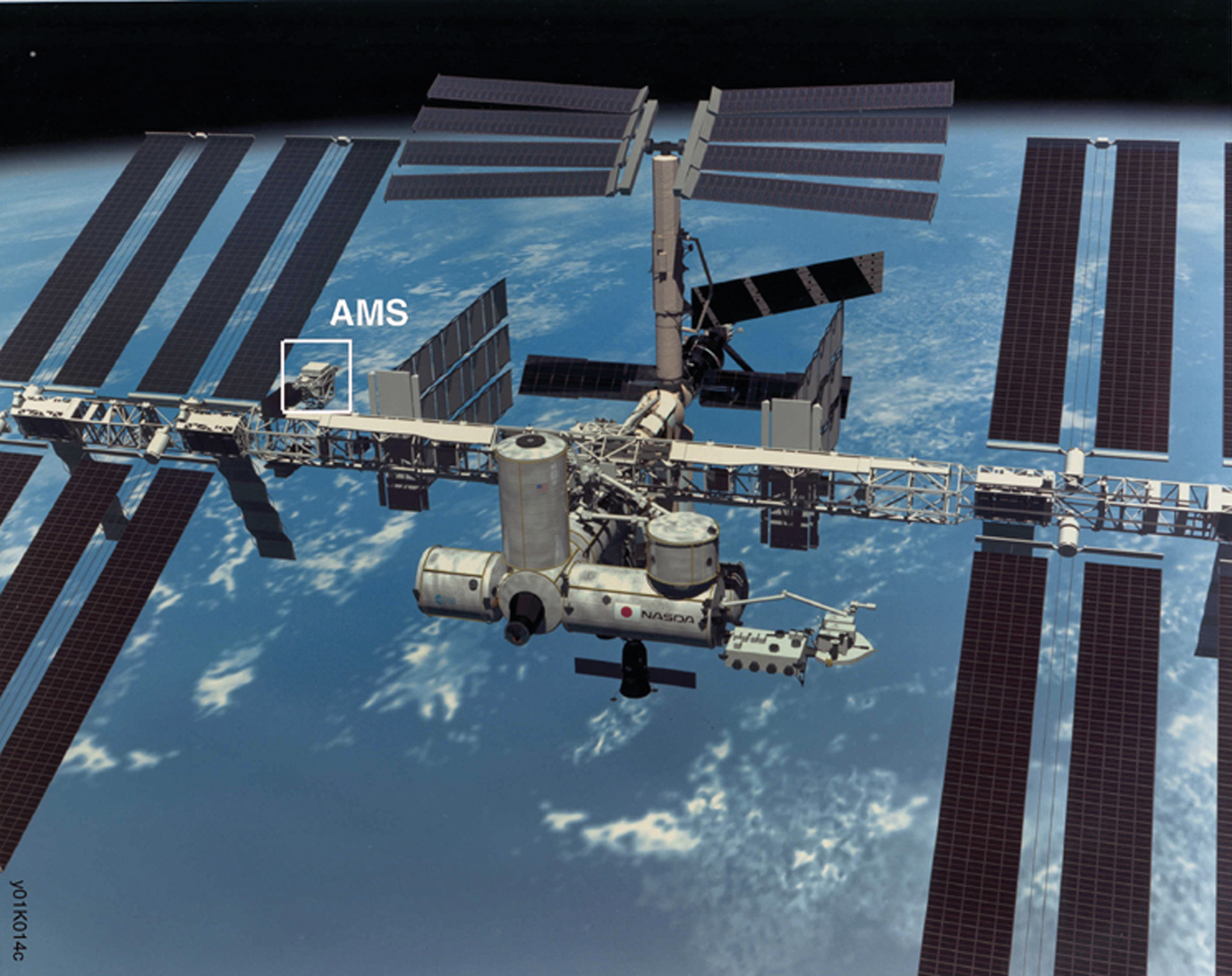 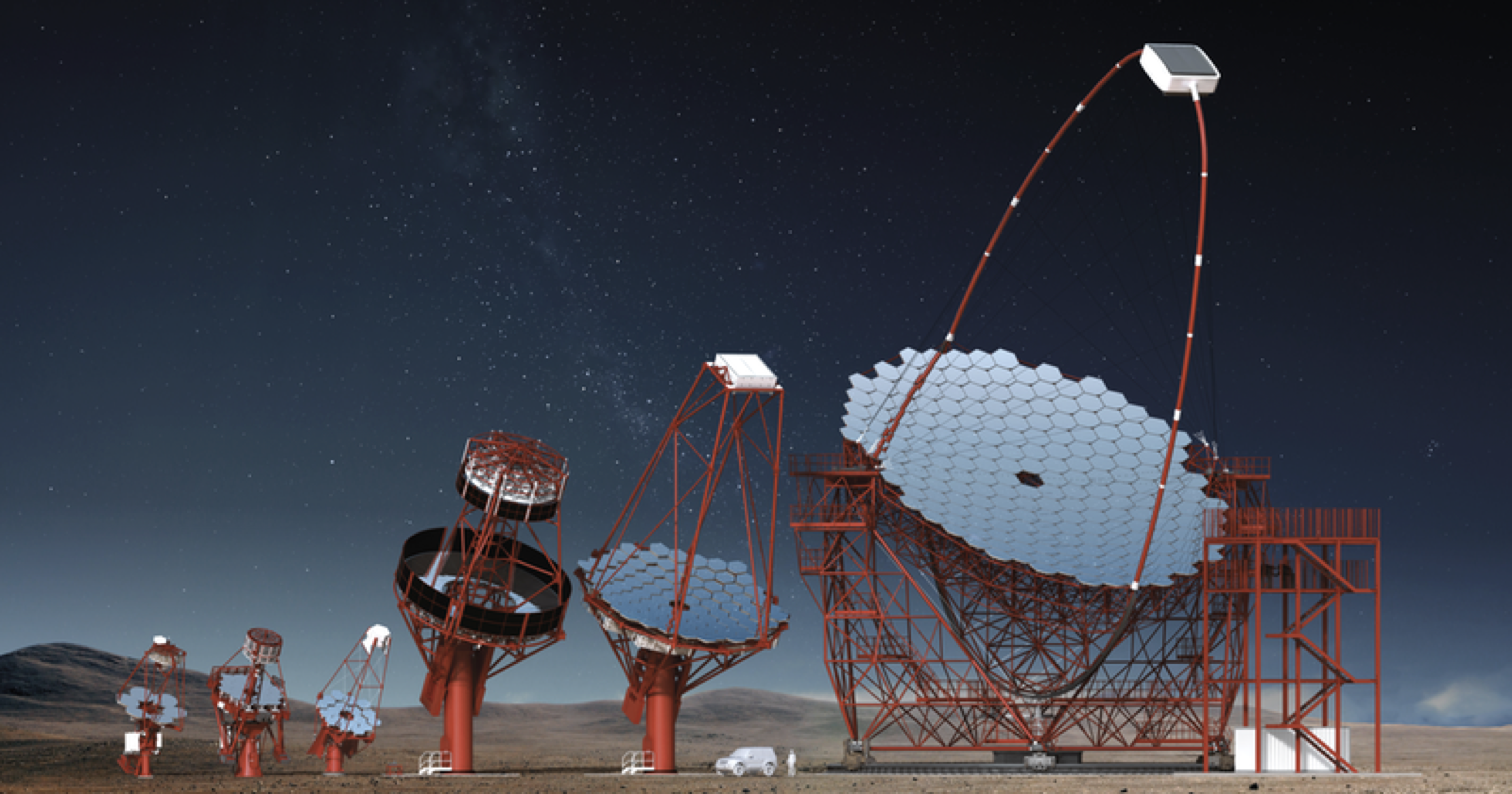 Supported scientific communities:
High-Energy Physics: 8
Astroparticle Physics: 18
Gravitational Waves: 2
Nuclear Physics: 15
Dark Matter: 6
others: 10
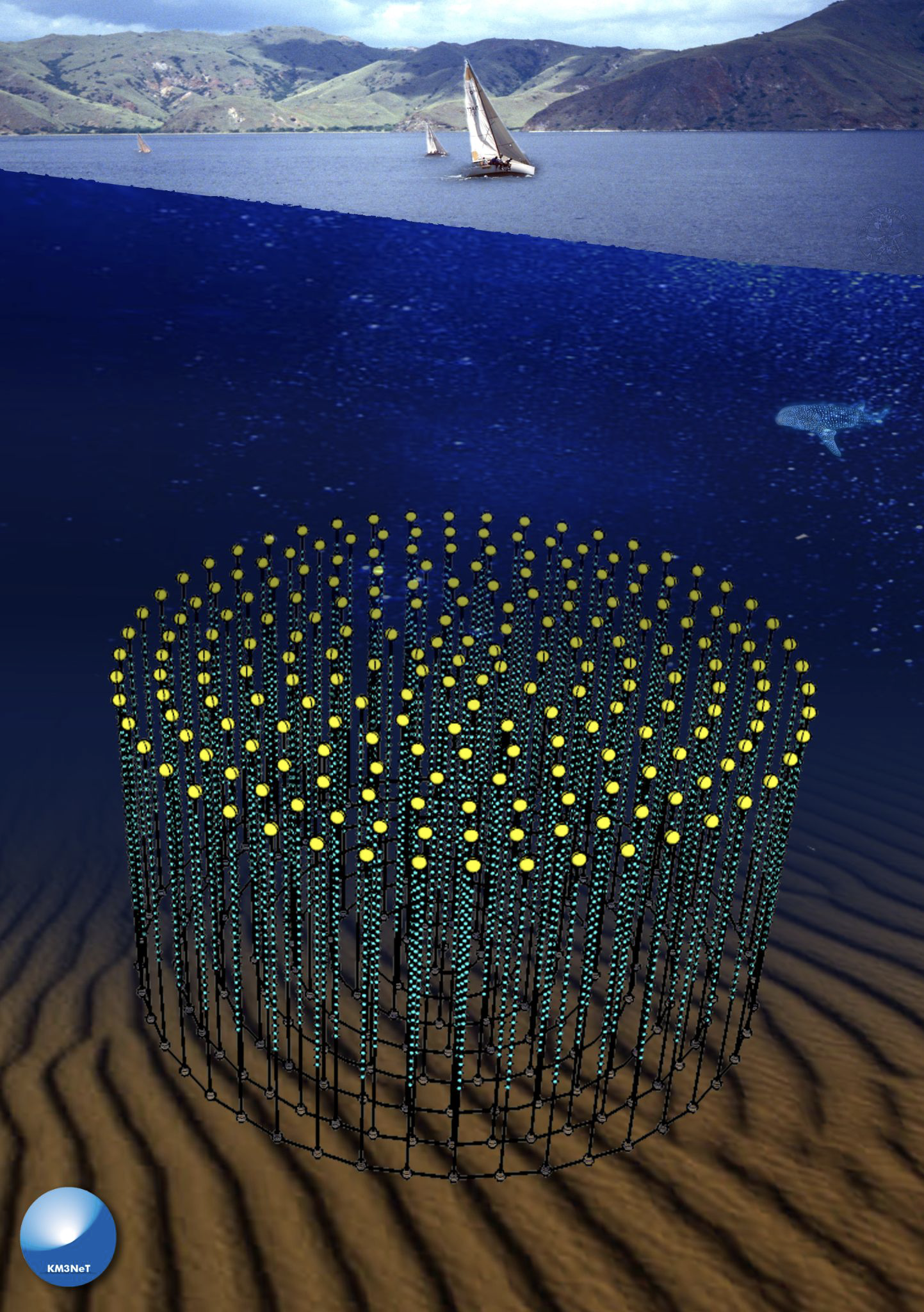 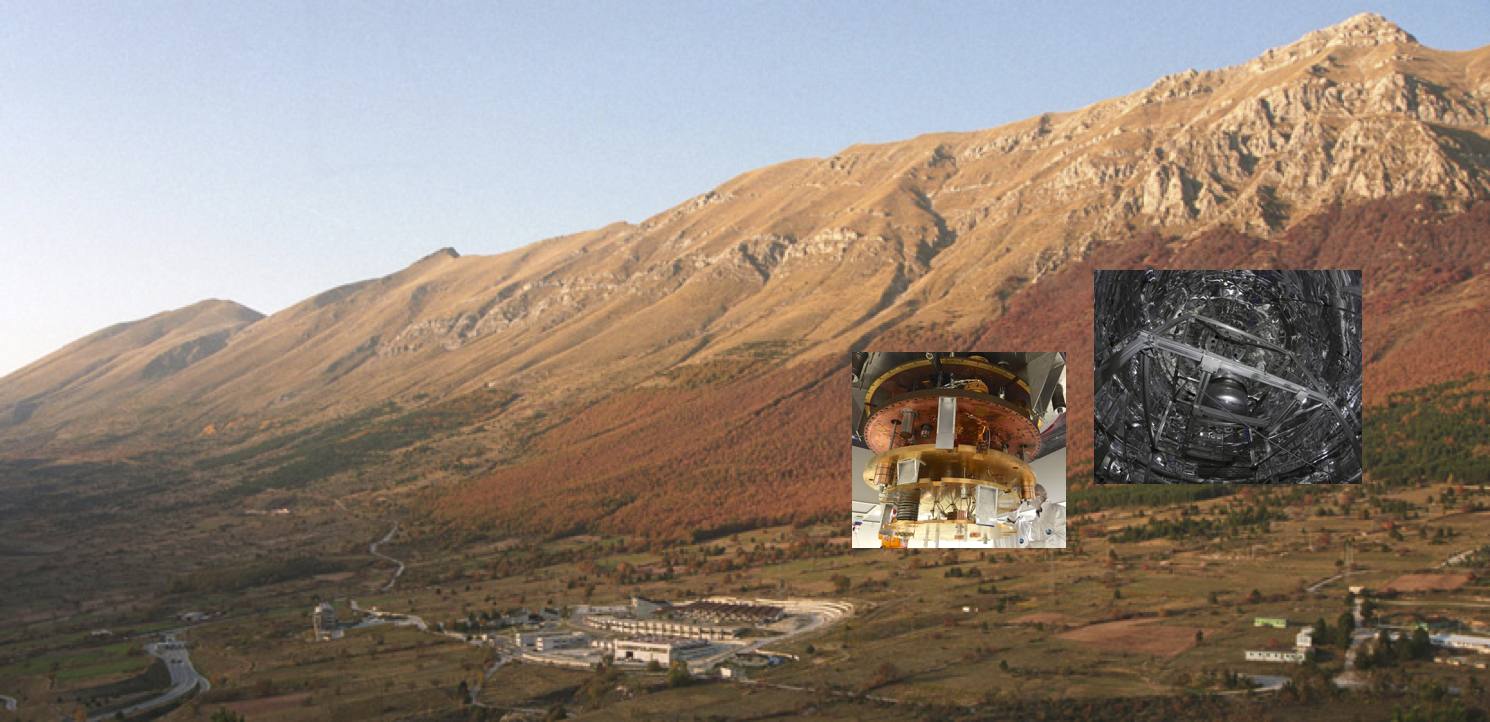 5
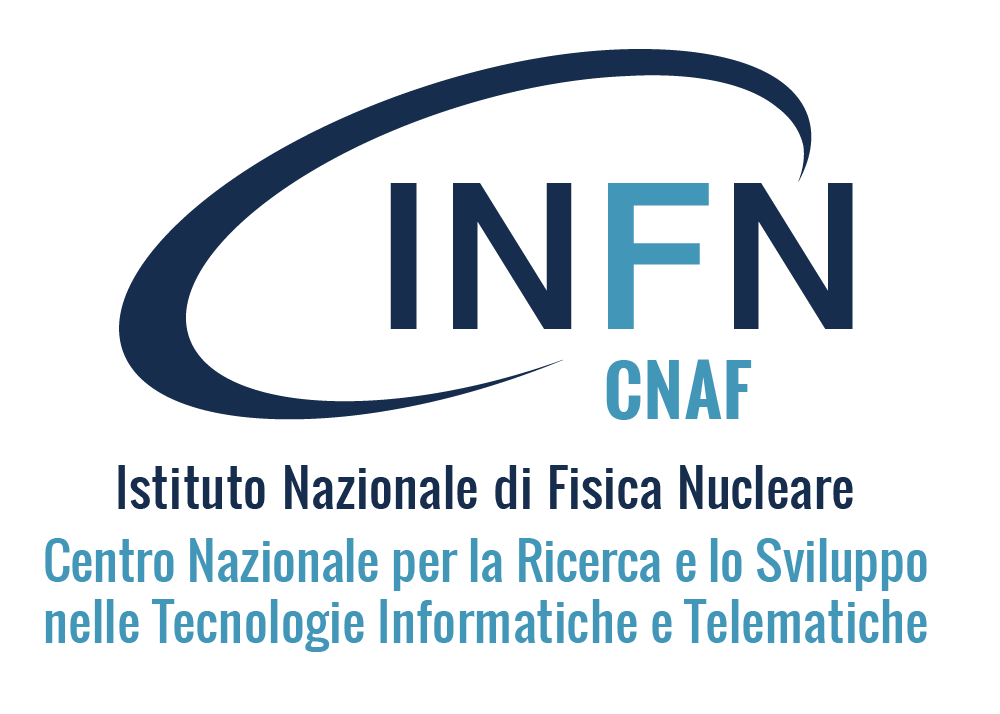 INFN – T1  Internal organization
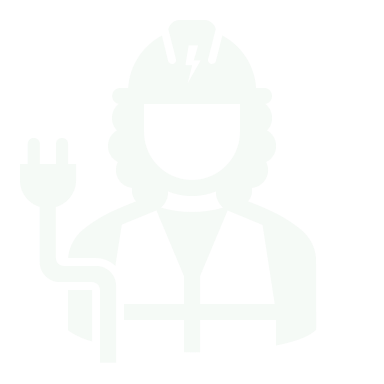 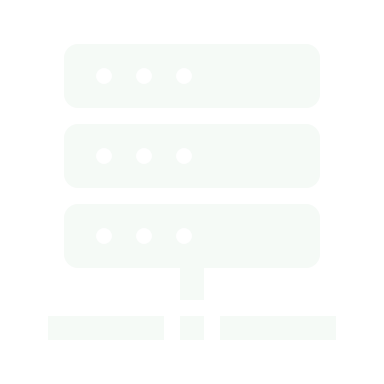 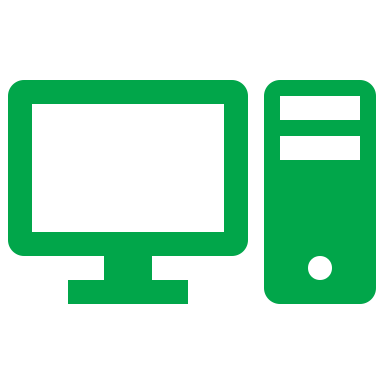 Infrastructure
Farming & Cloud
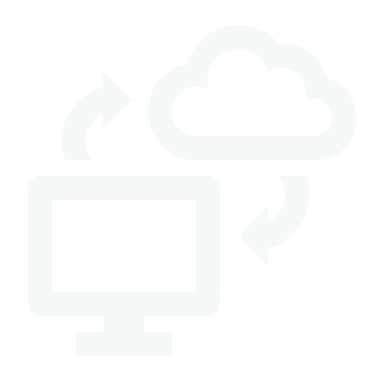 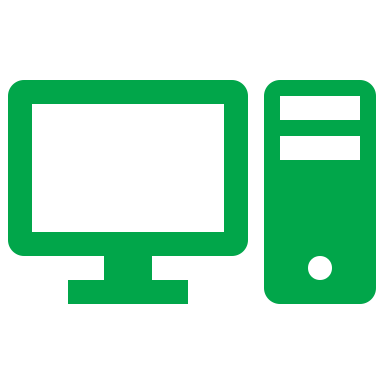 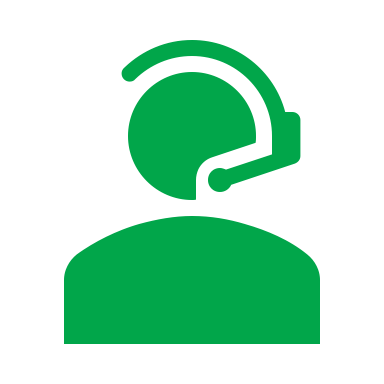 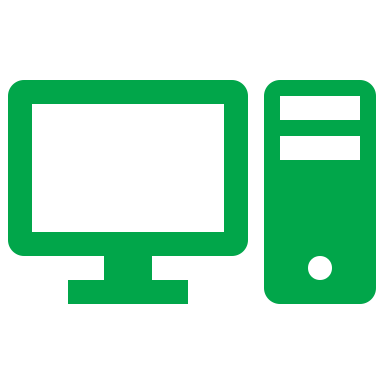 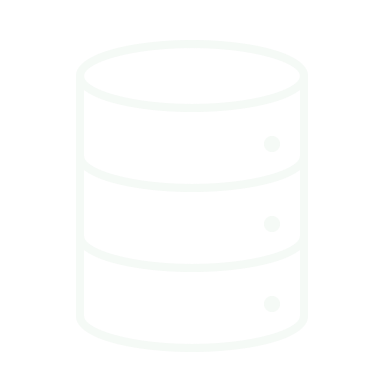 User Support(First Level)
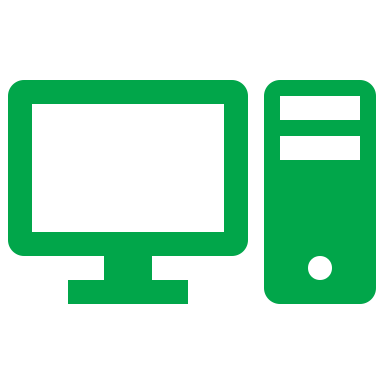 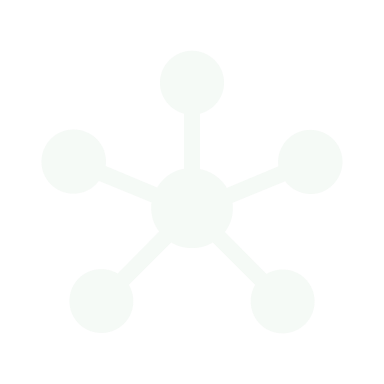 Storage
Users
Second Level Support
Network
6
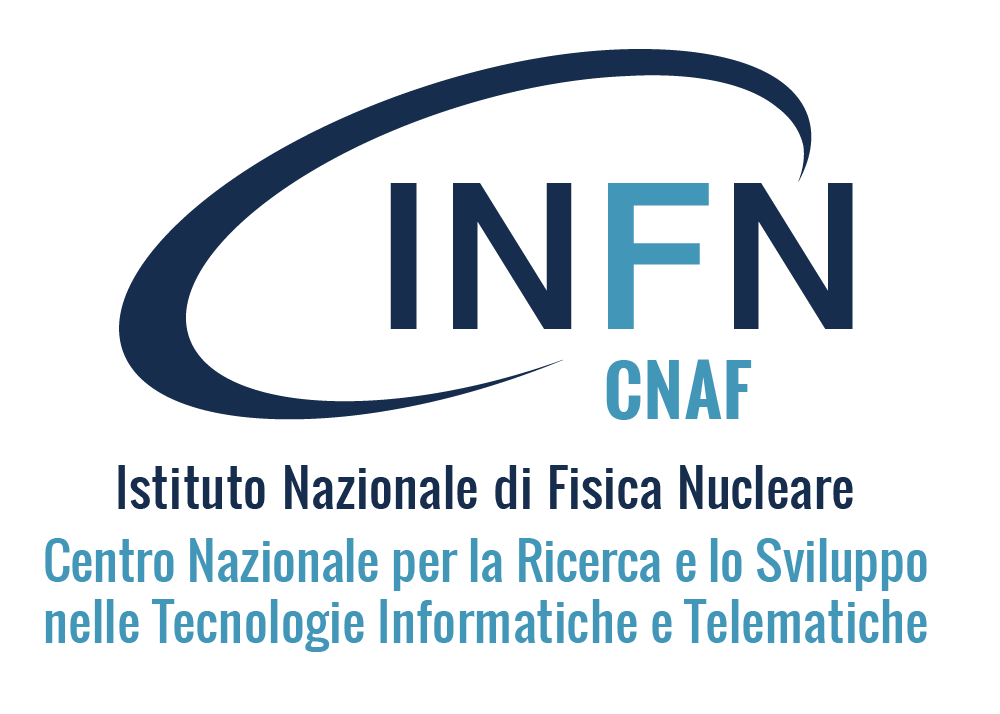 INFN – T1  Internal organization
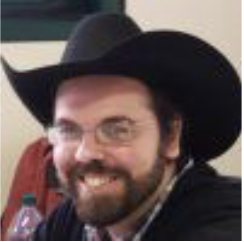 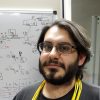 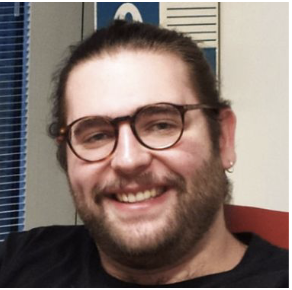 BUSTED
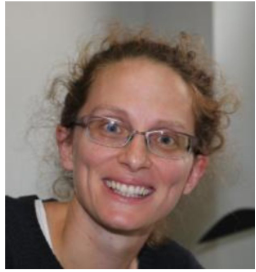 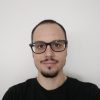 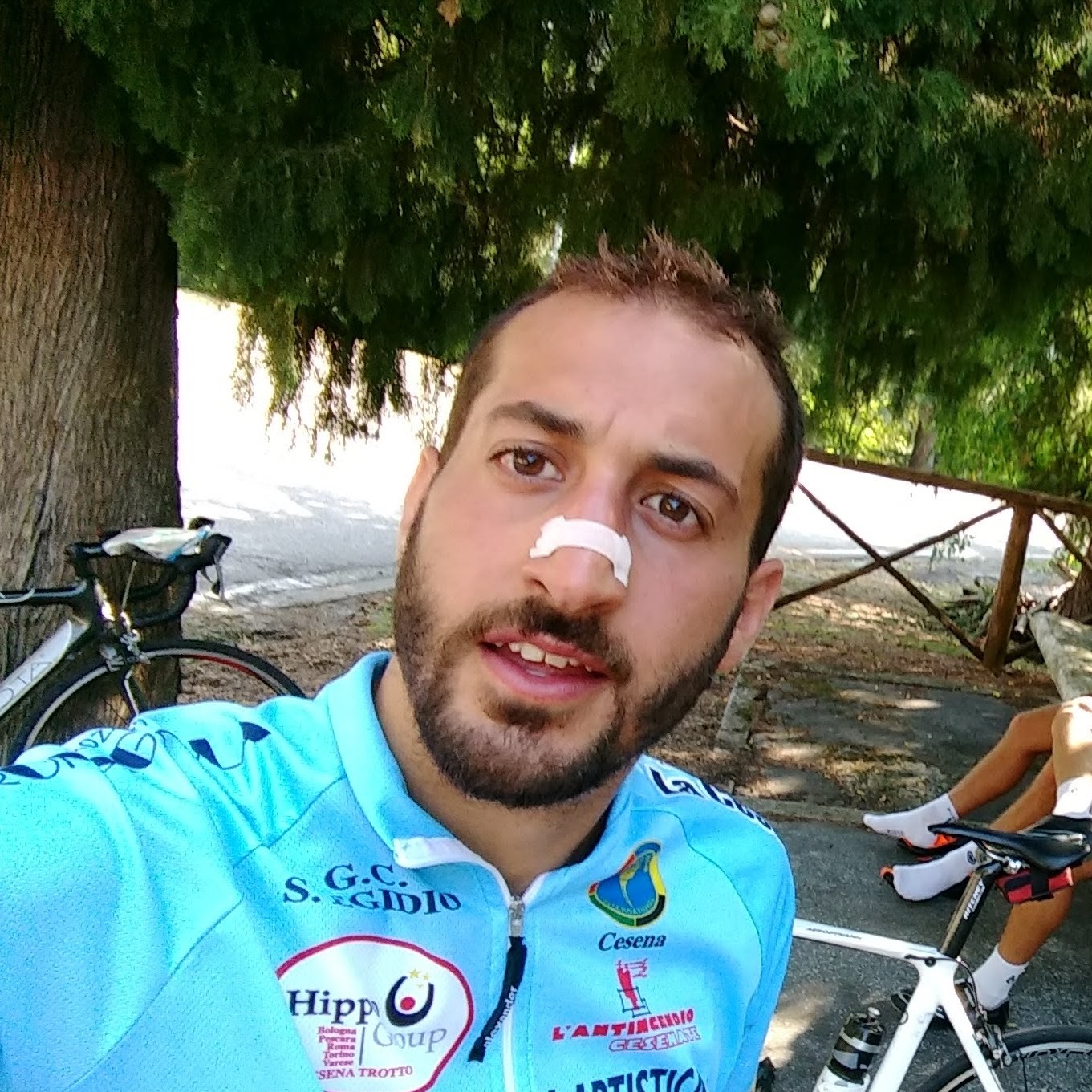 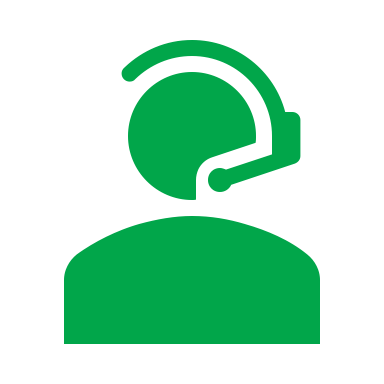 User SupportTeam
New Entries !!
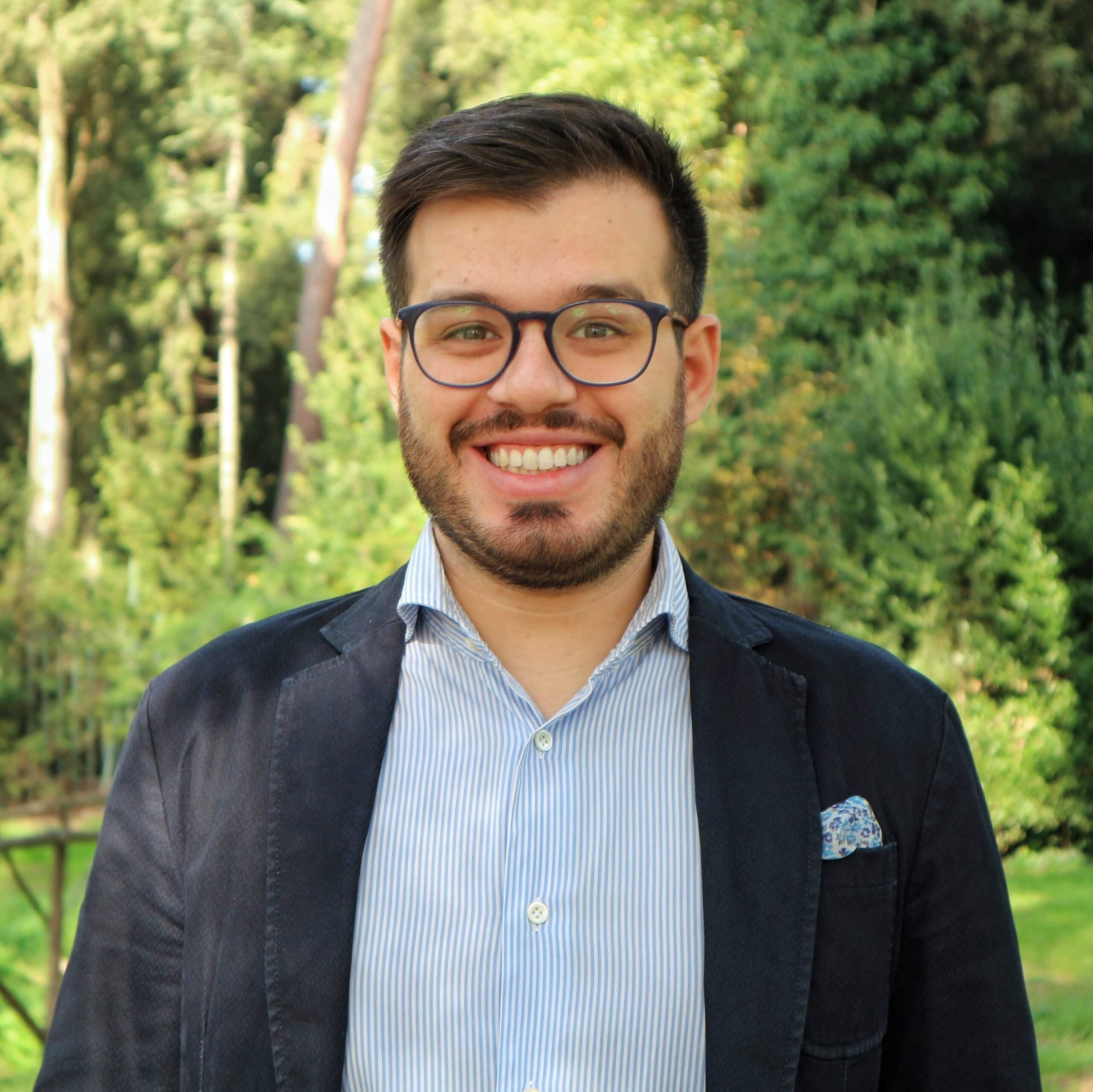 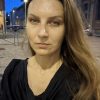 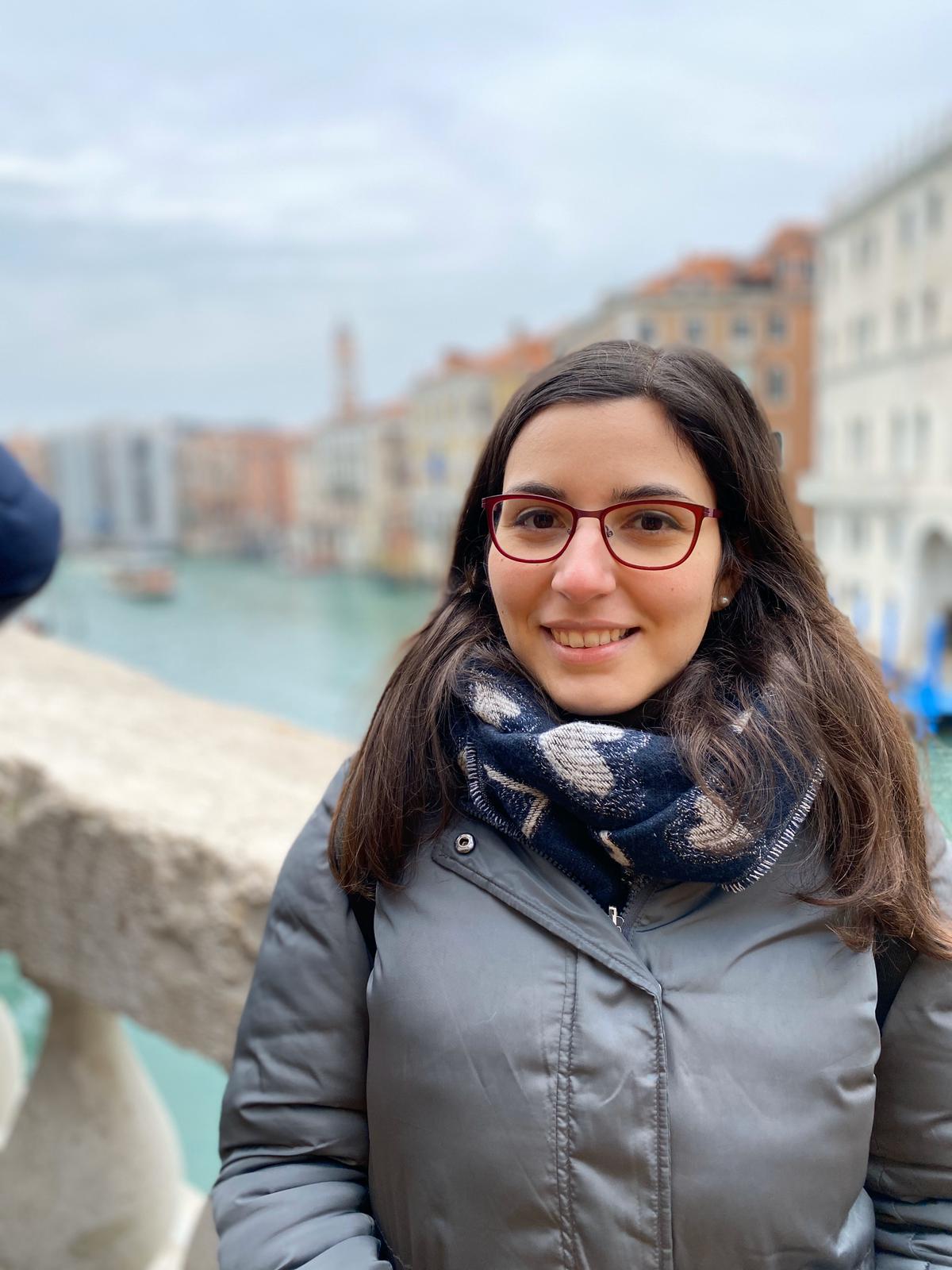 7
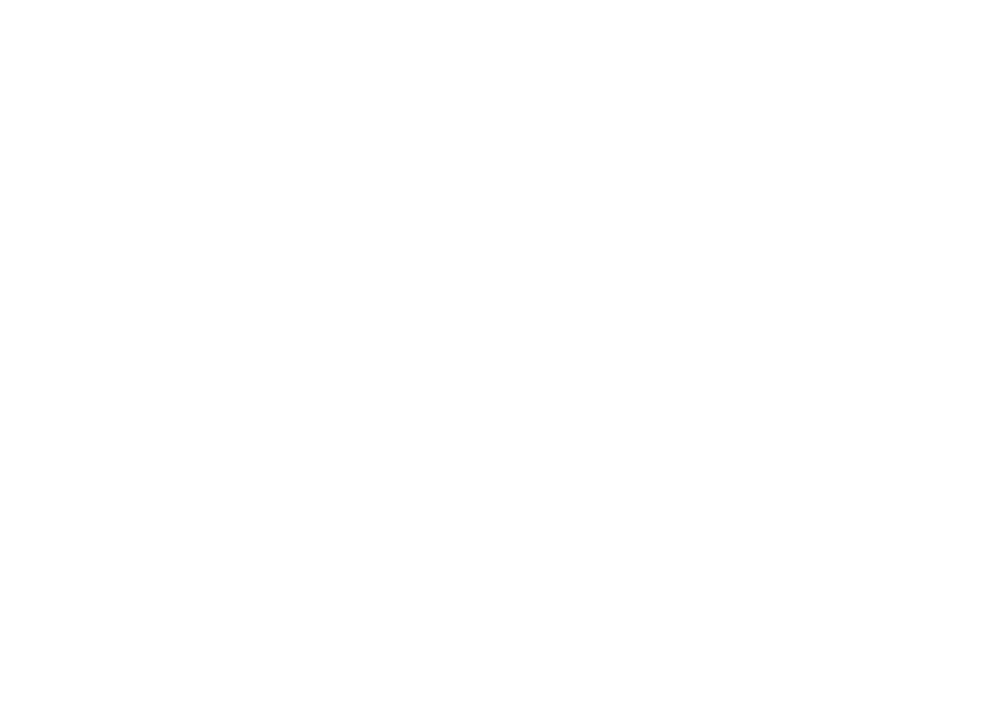 X509 GSI AuthN/Z
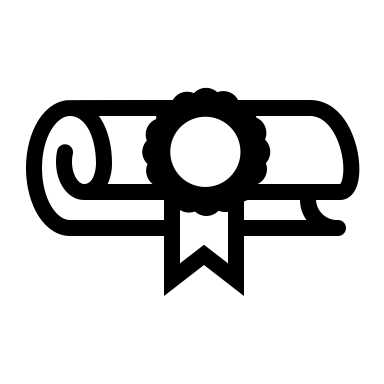 Server (CA)
Pros:
Widely used method of AuthN/Z
E.g.: HTTPS protocol
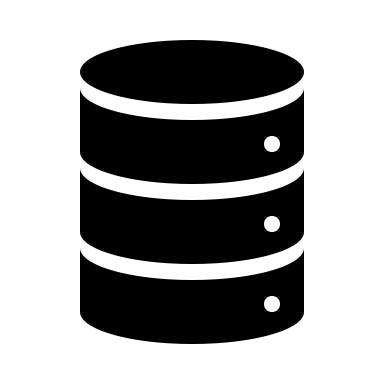 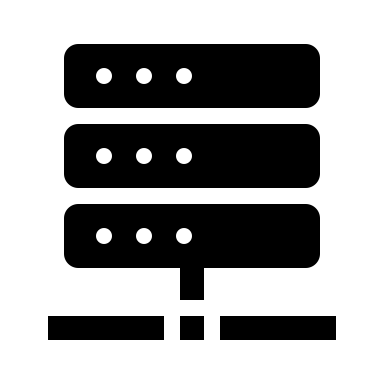 Computing Services
Cons:
Need for custom solutions to be integrated in other services
No Fine-Grained AuthZ*
Proxies last up to several days*
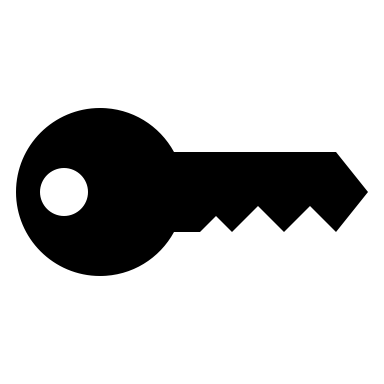 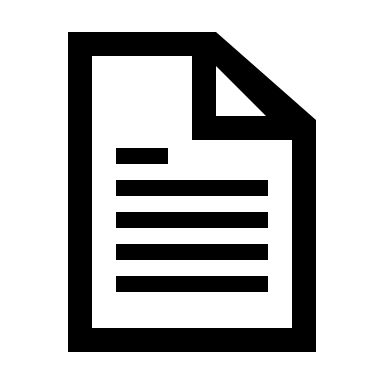 Client Key
Client Cert
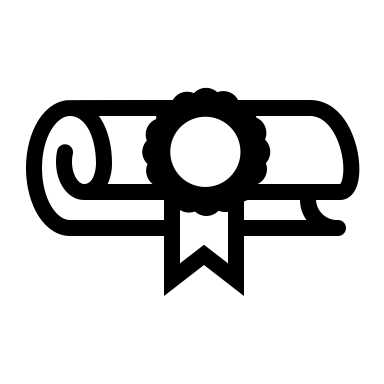 Client Proxy
* Security Issues!!
Client
8
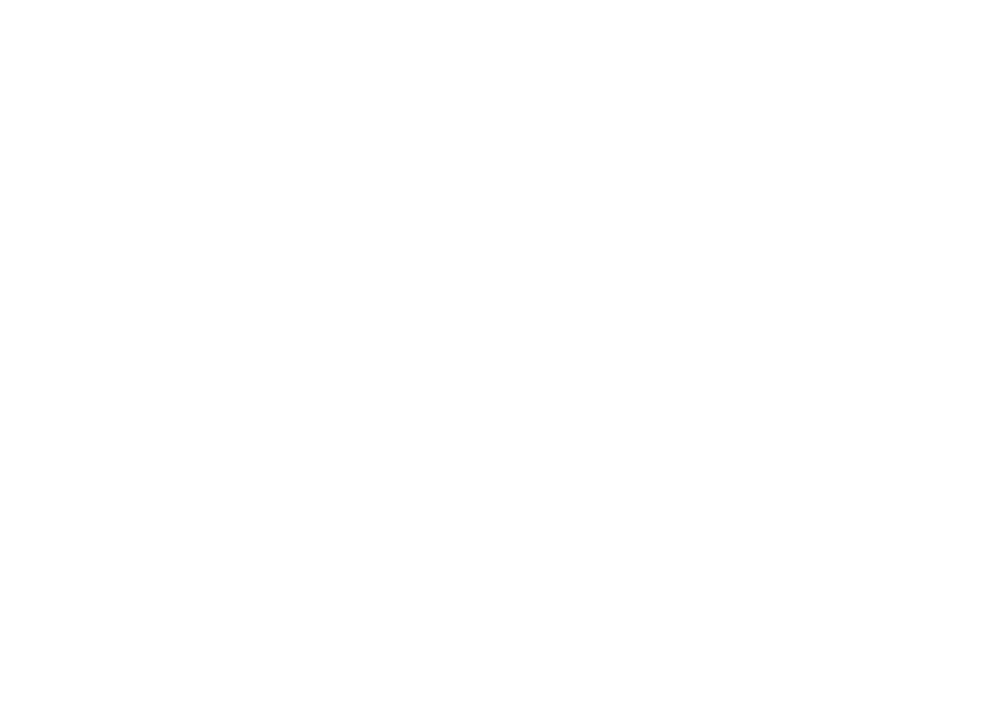 SciTokens
Token Request
Pros:
Based on JWT technology, widely integrated with other services’ workflow
Short-lived
Provide fine-grained authZ based on scopes or groups
Client
Access-Token
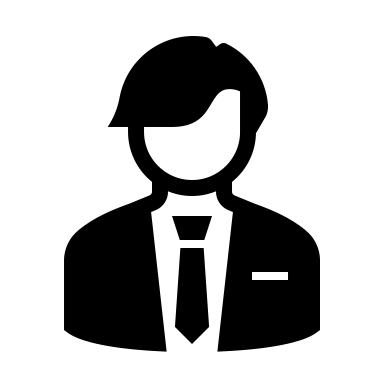 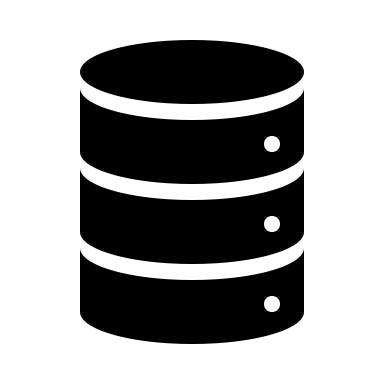 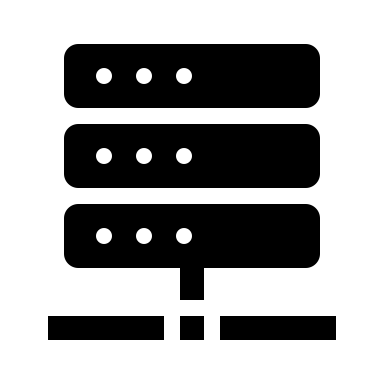 Cons:
Short-lived*
oidc-agent is restricted to the user machine and can’t be forwarded
oidc-agent
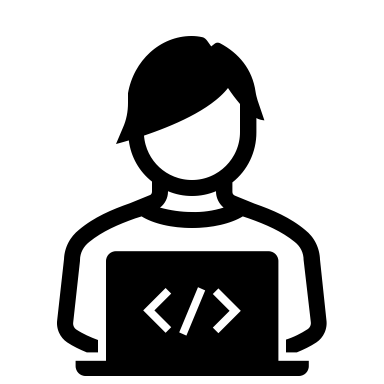 Access-Token
Computing Services
Local User
*an issue as well, in some cases
Oauth AuthZ server
9
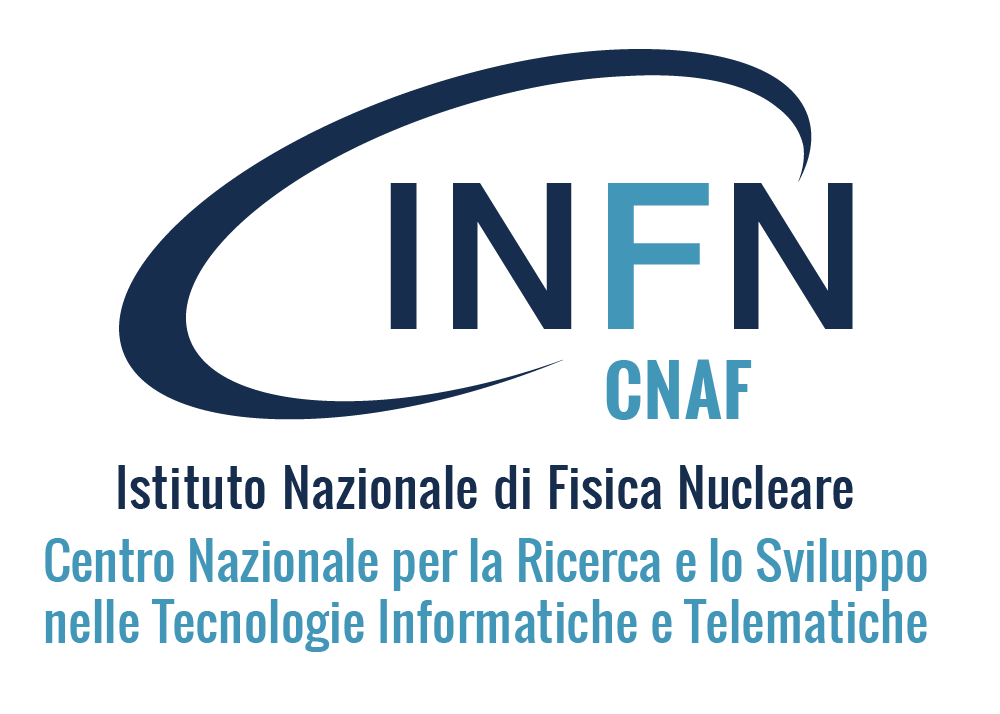 Users Toolkit – State of the art
Tokens Management
Storage Access
Job Submission
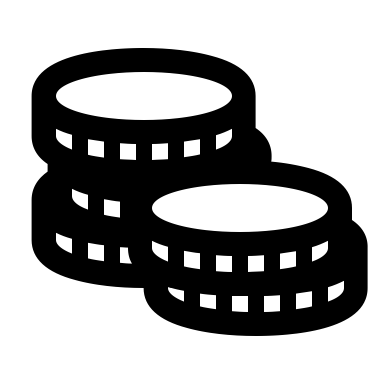 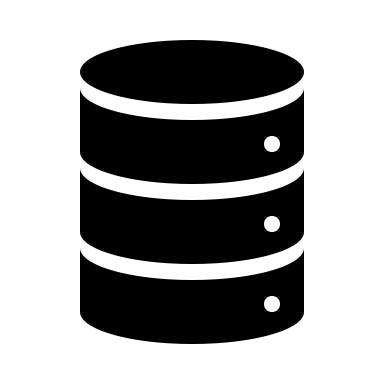 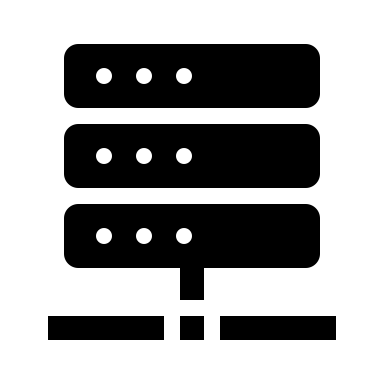 oidc-agent*
mytoken
htgettoken
StoRM*
StoRM WebDAV*
XrootD*
HTCondor-CE*
ARC-CE
* Currently supported at CNAF
10
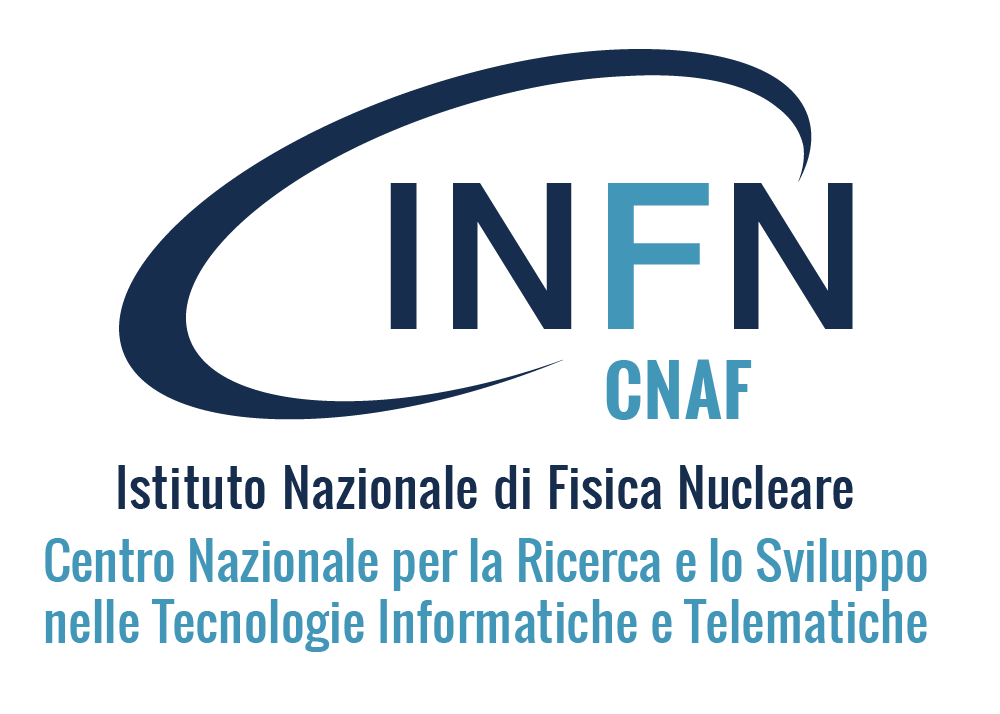 Issues with tokens
OAuth flow is quite complex
 need to provide simplified guides to users spot on assistance via email or in person meeting
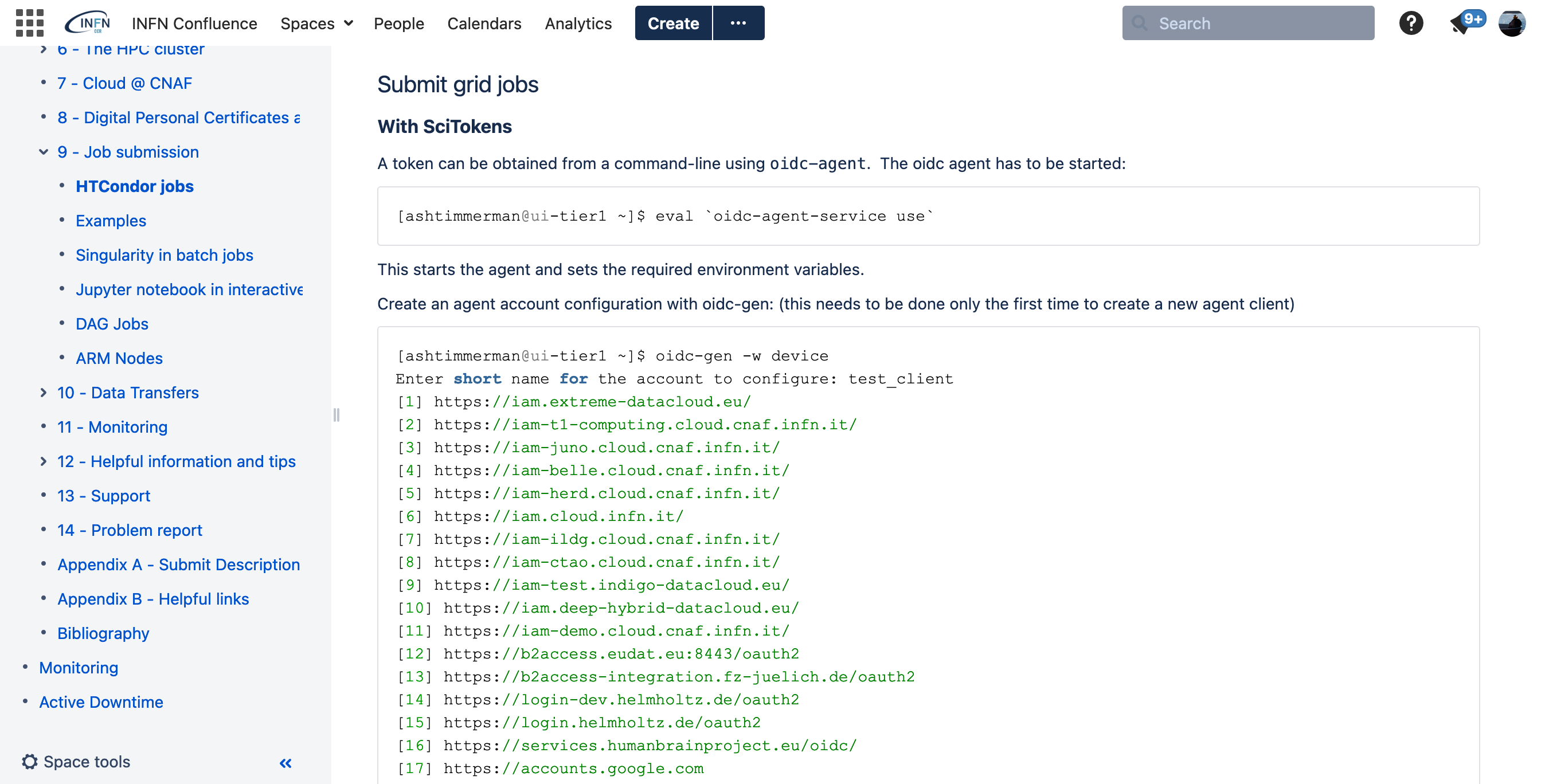 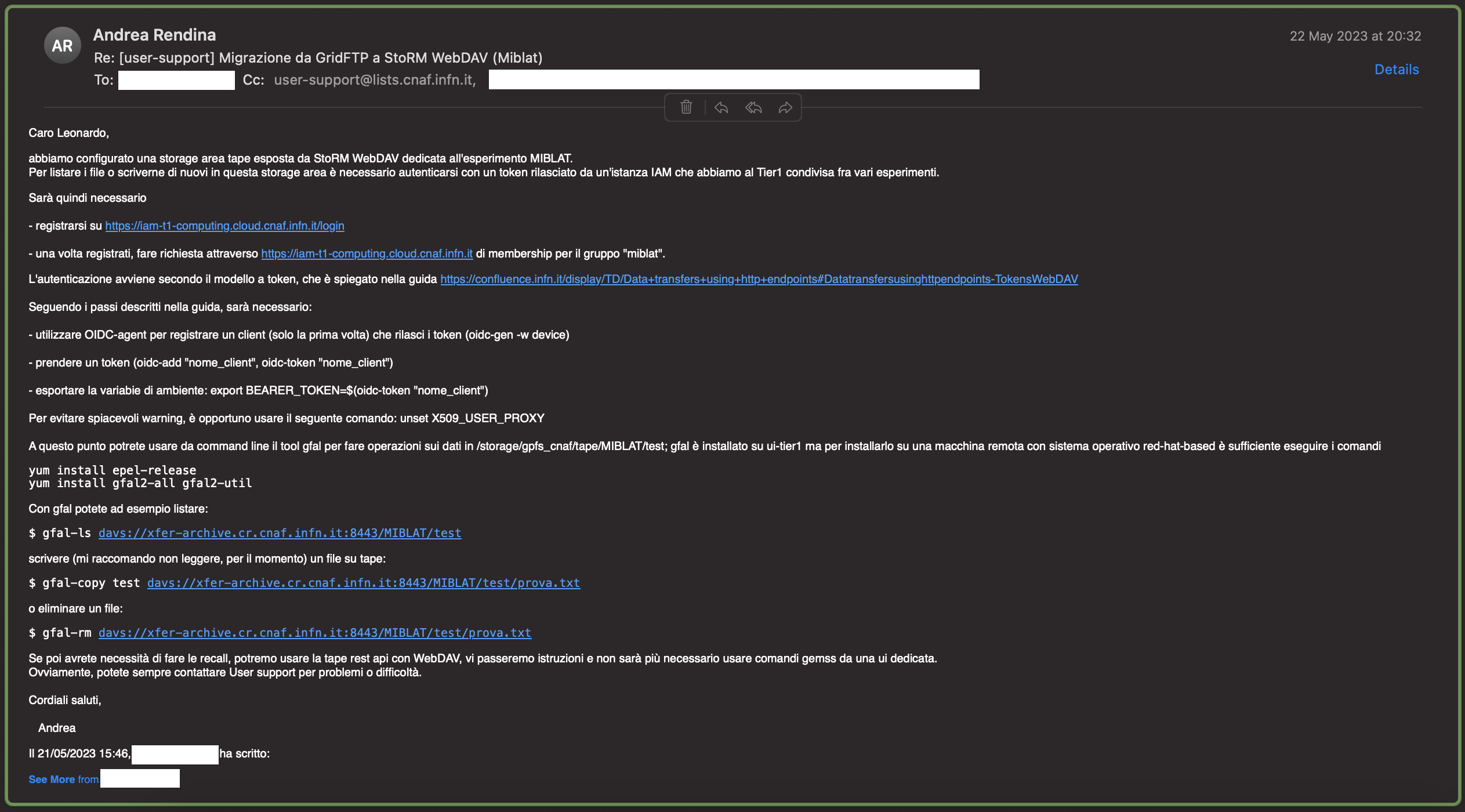 Long lasting job can’t use a short lived token created during submission! need a way to get fresh tokens during job execution!
11
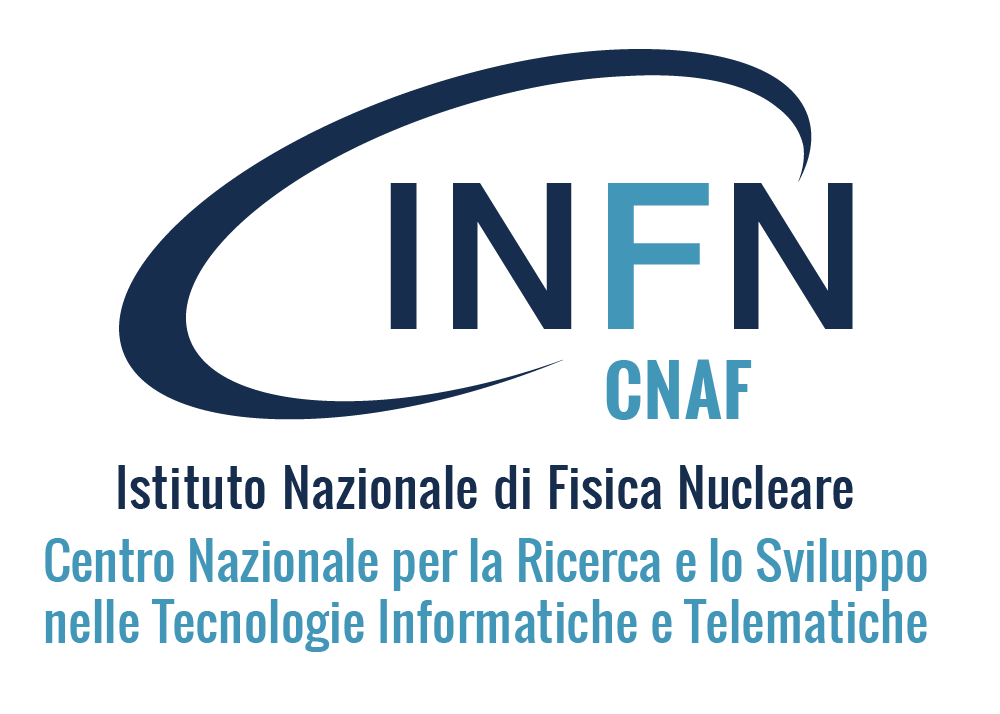 Issues with tokens
Long lasting job can’t use a short-lived token created during submission! need a way to get fresh tokens during job execution!
Possible Solutions*
DIY solution
mytoken [4]
htgettoken
*Marteen Litmaath’s talk during GDB session on 27th March [5]
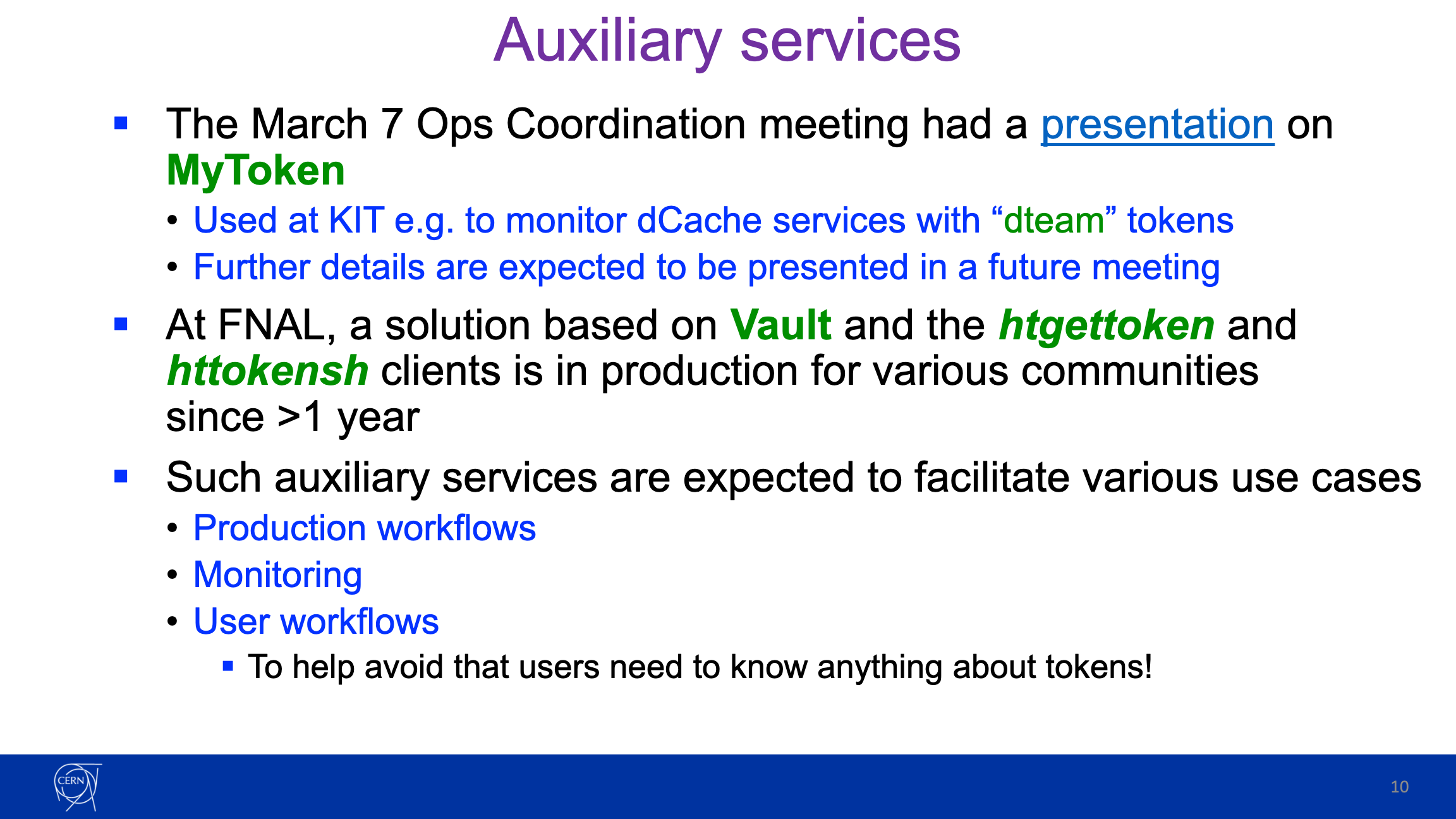 [4] https://mytoken-docs.data.kit.edu/ 
[5] Token-Transition-update-240327
12
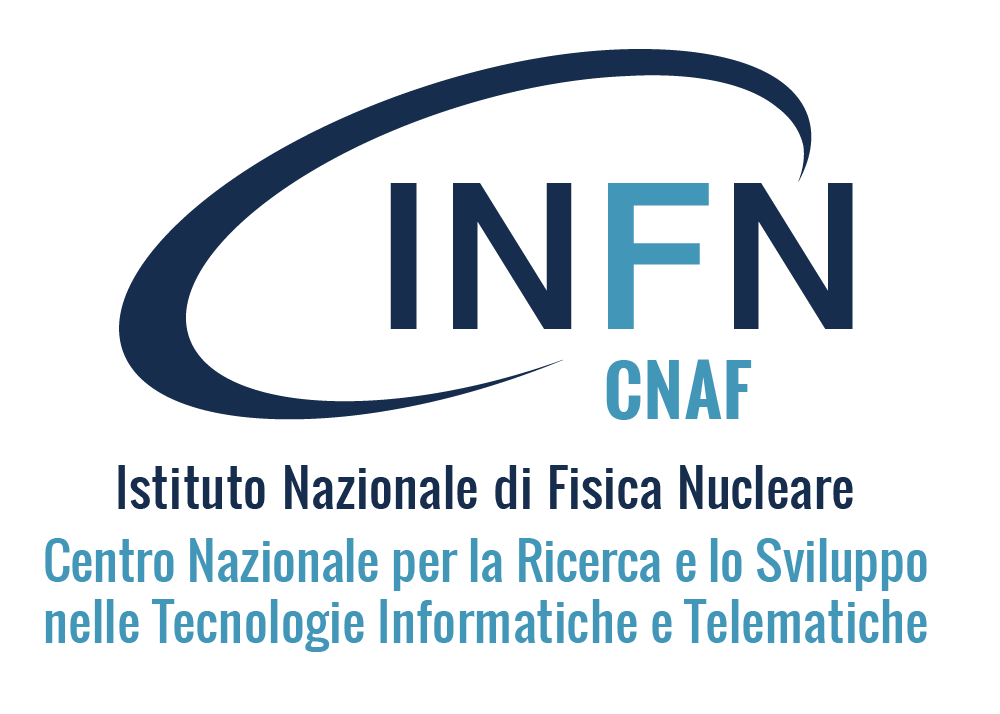 mytoken workflow
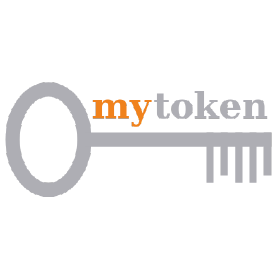 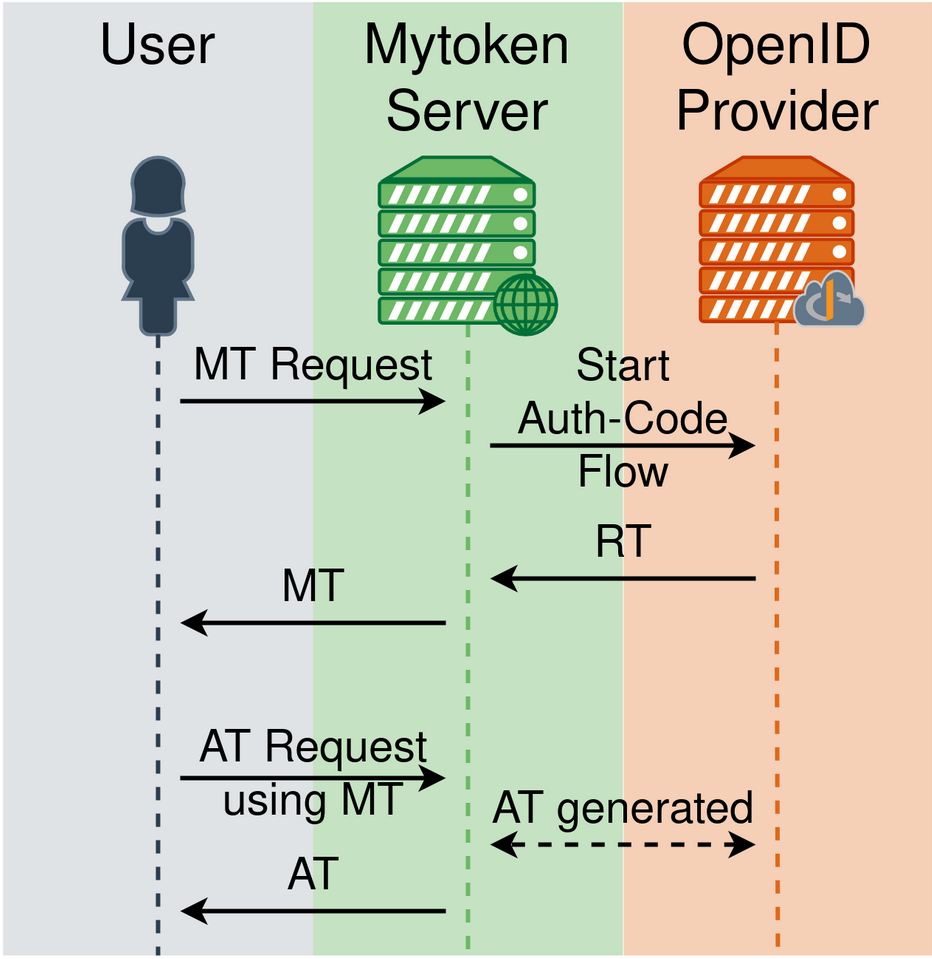 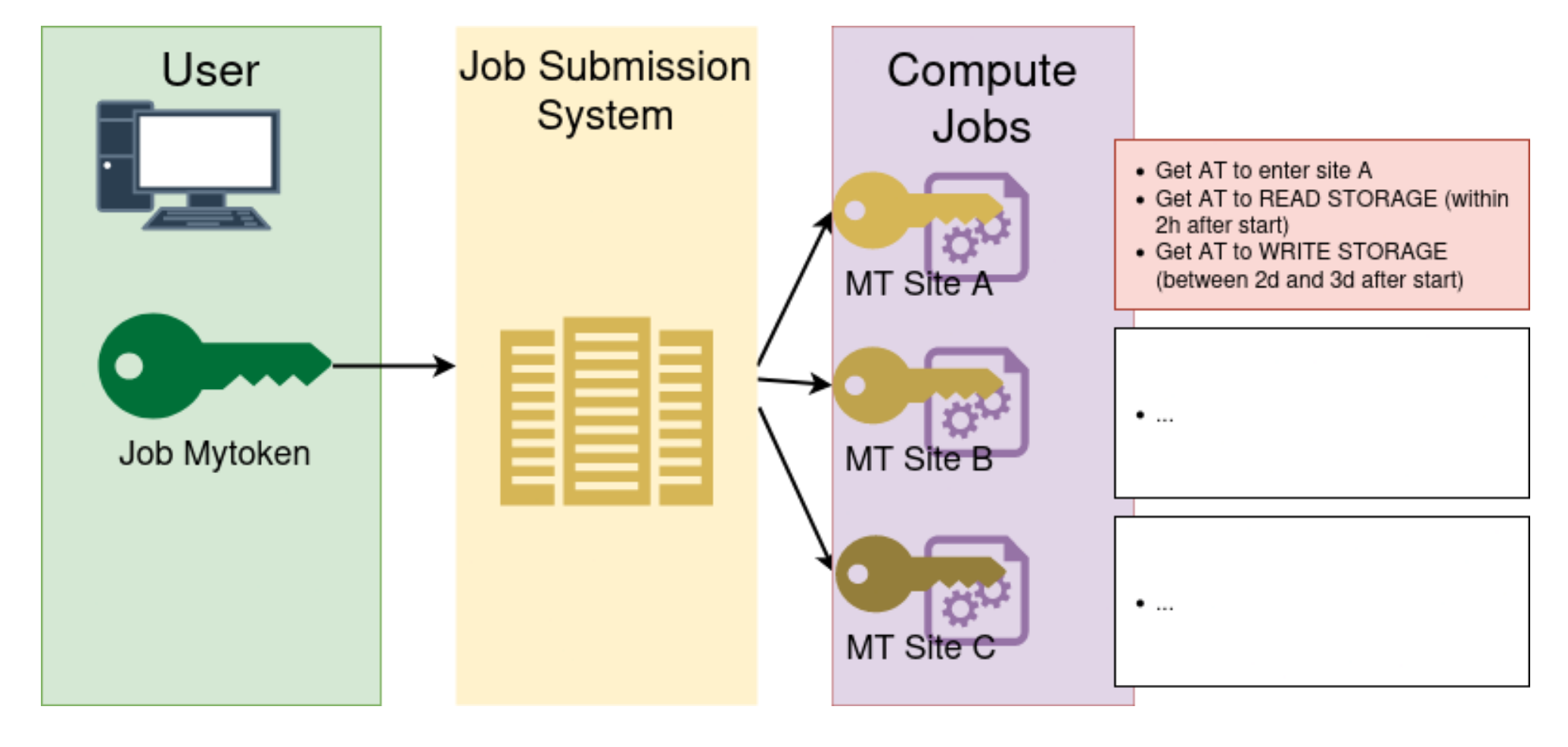 https://cvs.data.kit.edu/talks/2403-mytoken-wlcg-ops/
https://cvs.data.kit.edu/talks/2306-mytoken-egi/
13
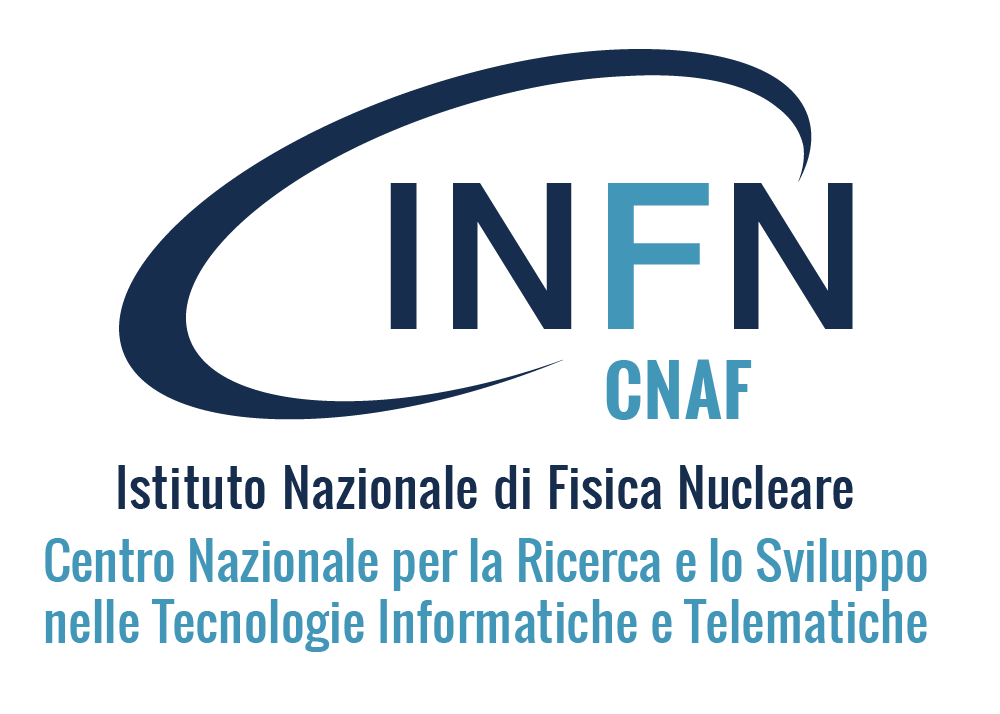 What is a mytoken?
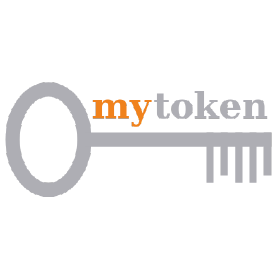 Extension on the concept of Refresh-Token
JWT based
Implements new features:RotationRestrictions 	- how much time it lasts	- from which hosts/country	- how many times can be usedCapabilities 	- AT (get access-tokens)	- tokeninfo (retrieve information about mytoken) Profiles (includes the previous)
It can be used like a refresh-token to connect to the oidc-agent on the mytoken-server
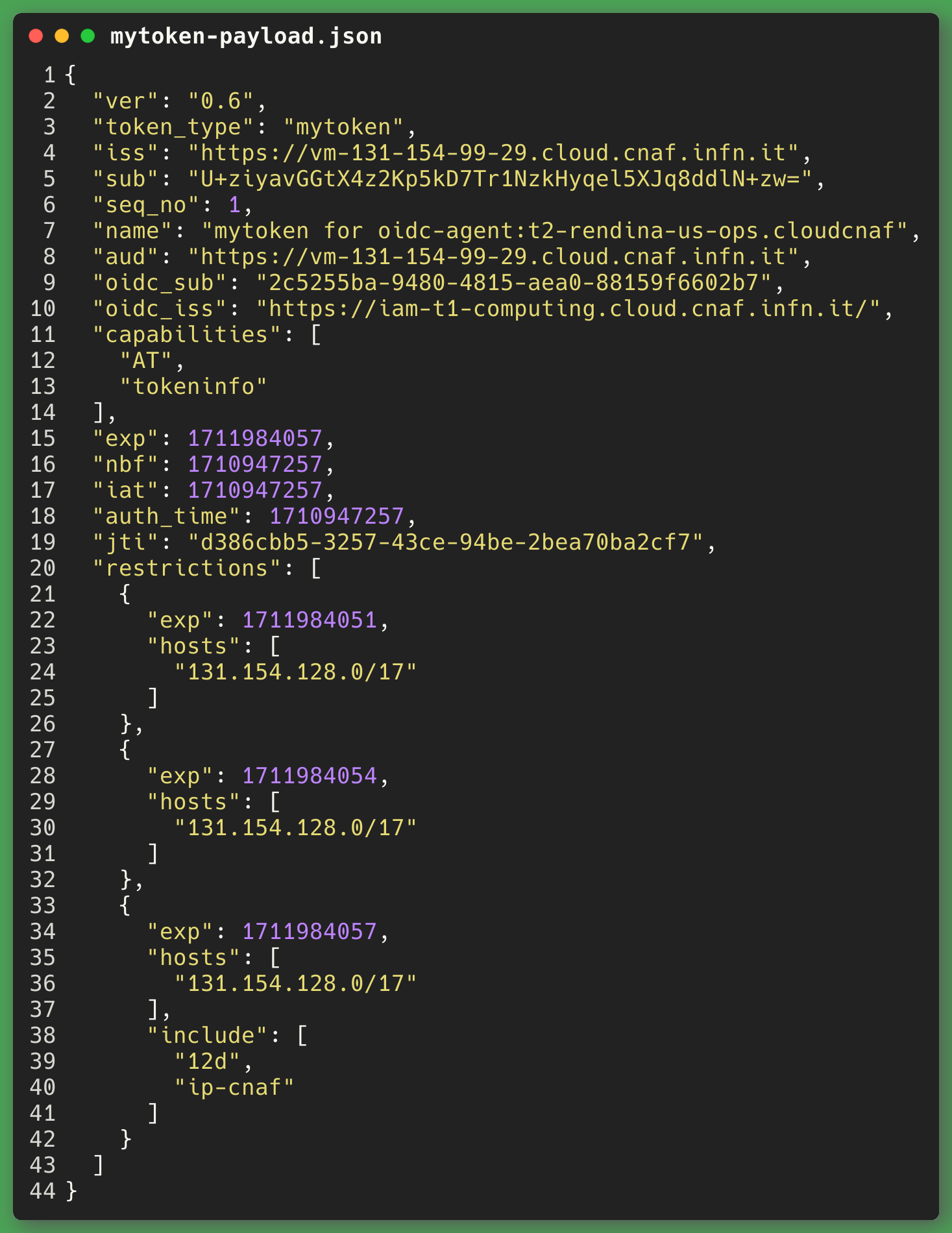 14
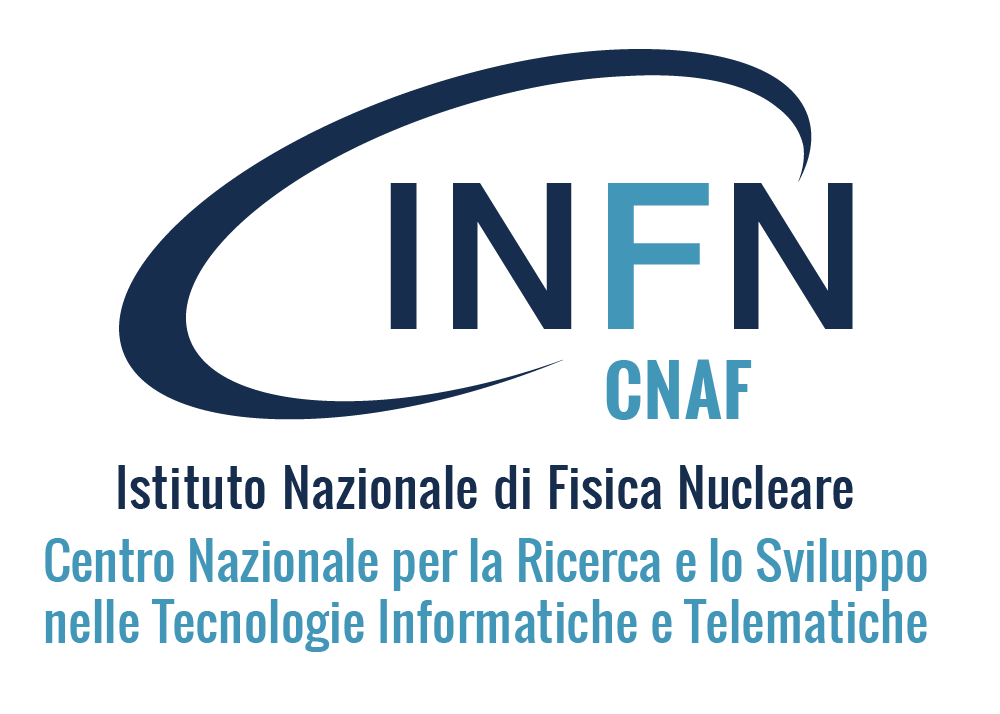 Why mytokens?
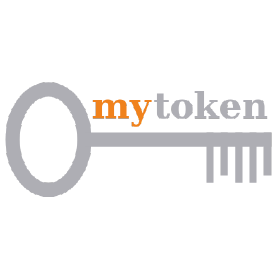 Pros:
Really close to our idea of resolving the issue
Easy to configure YAML config file few steps to follow utility scripts to configure server features
Customizable
Responsive developers to help troubleshooting
Integrated with OIDC flow
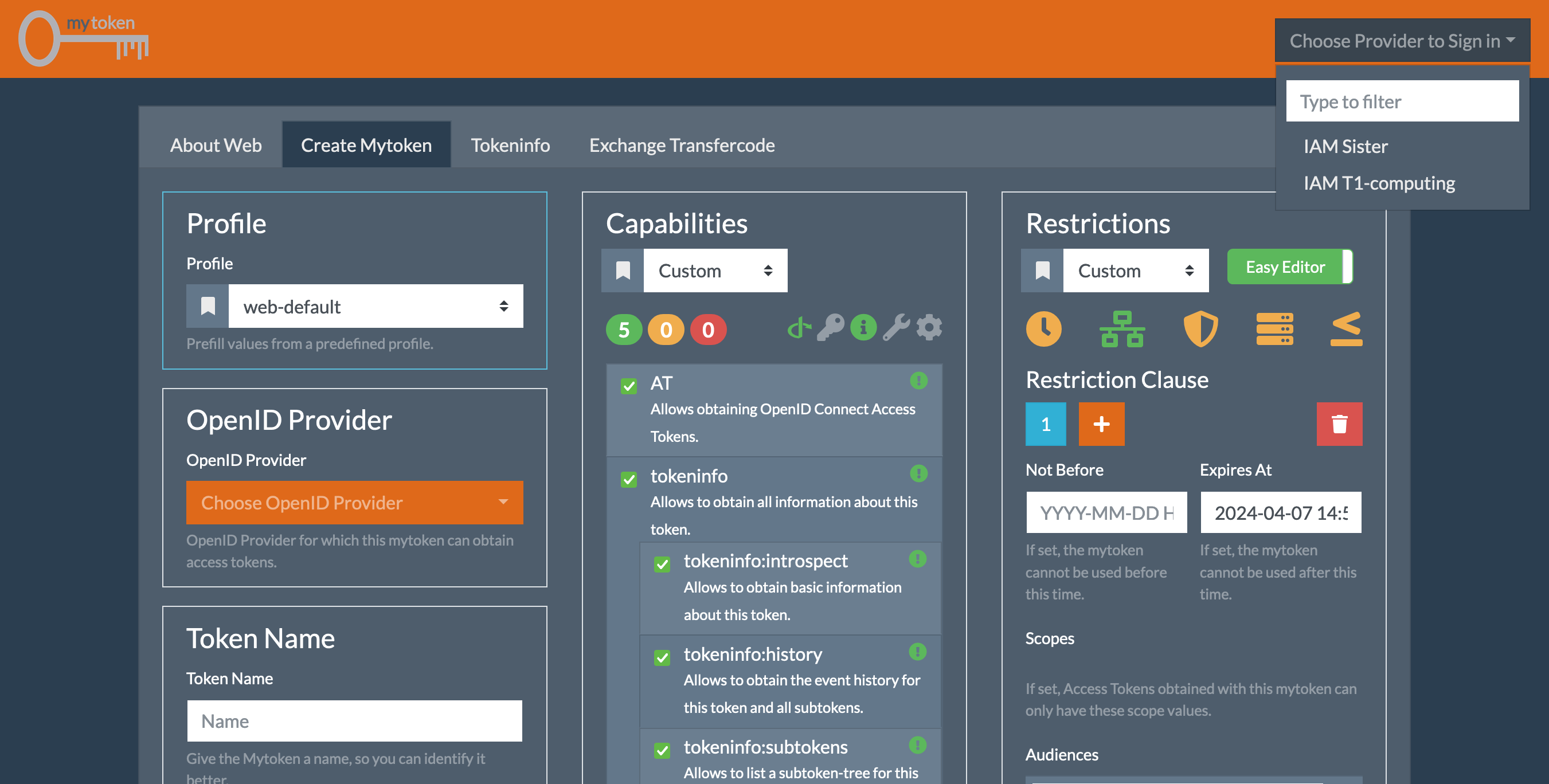 15
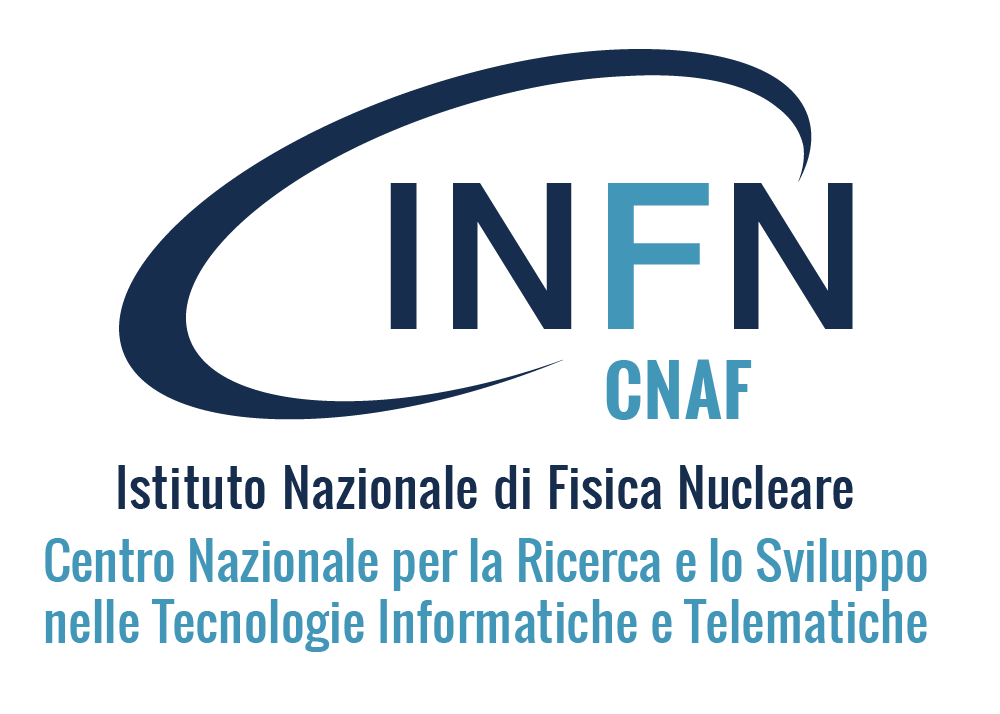 Current activity
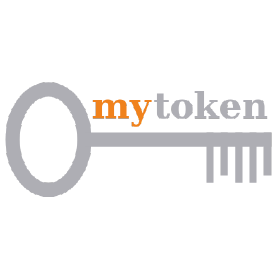 Deployment of a self hosted mytoken-server server configuration setup CNAF profile 	(rotations, restrictions, capabilities, templates) connect to Tier-1 IAM instance
Test phase on how to get and use mytokens client choice (mytoken-client, oidc-agent) submission tests to manage files with AT requested via mytoken flow
16
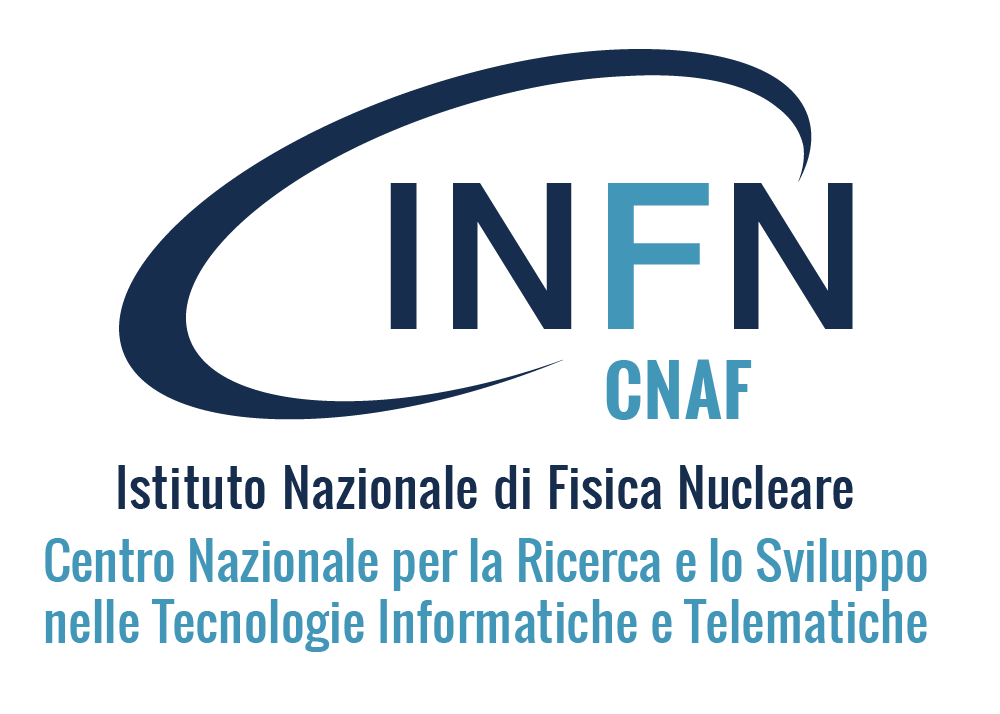 Future actions
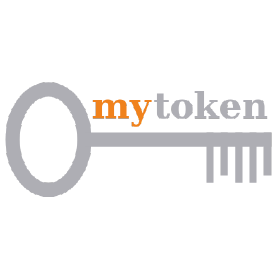 Keep on testing the mytoken solution scalability tests security evaluation understanding of users needs to implement new profiles
Provide mytoken solution to INFN Tier-1 users in order to dismiss POSIX access to data from worker-nodes
17
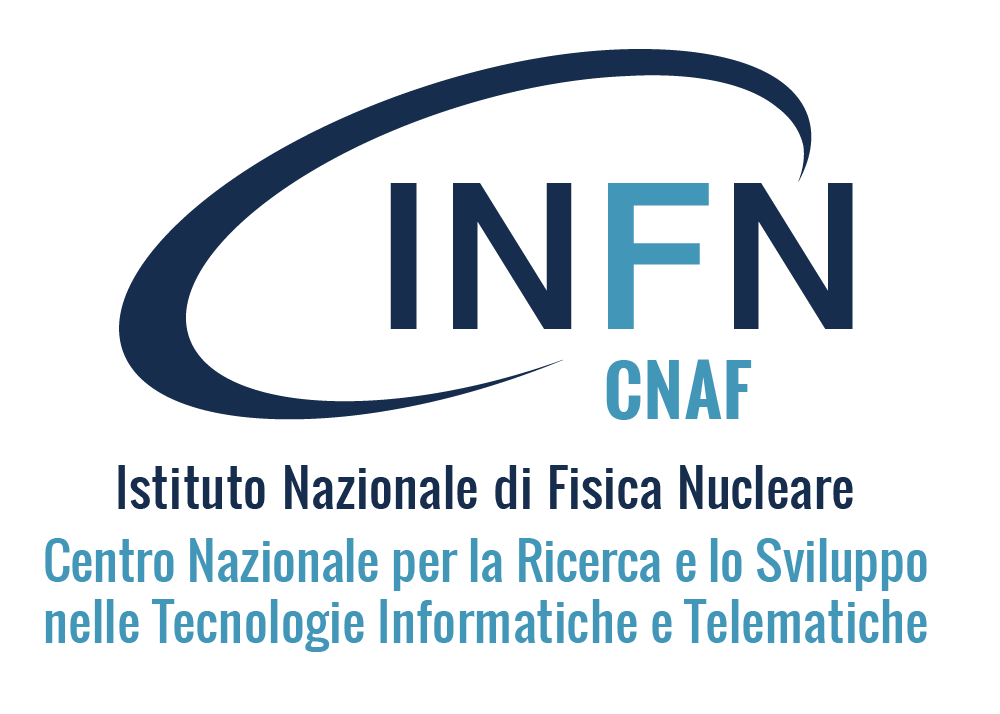 Conclusions
User-support challenges in the future:
support all collaboration and users transitioning from X509 to SciTokens
Keep updated guides on how to implement tokens into users’ workflow
Test new solutions to ease token usage
18
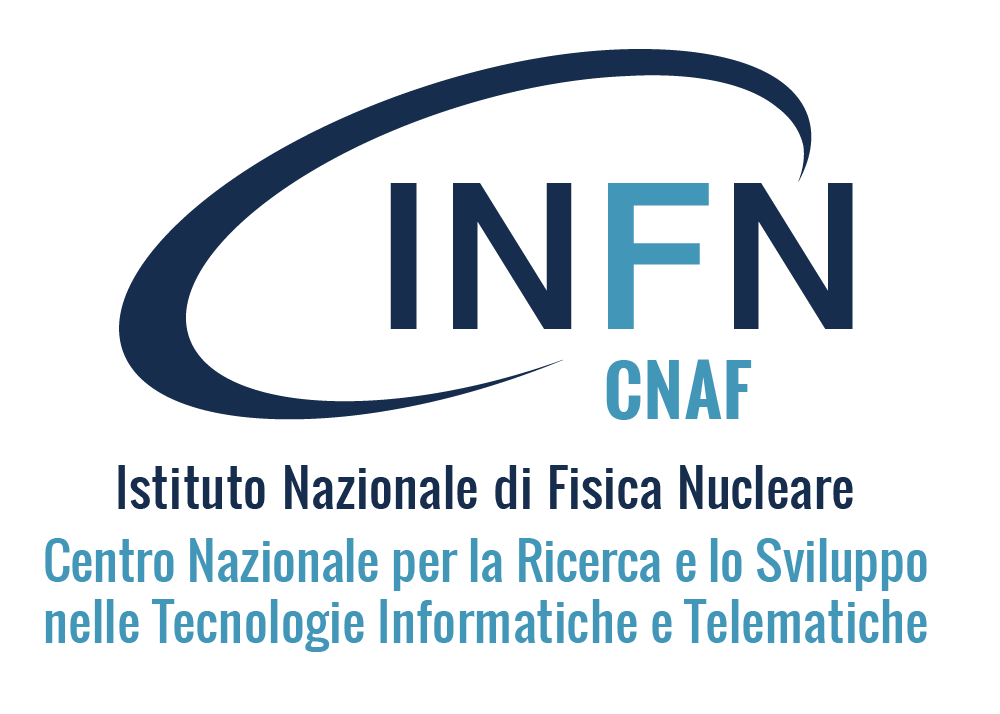 Acknowledgments
Many thanks to Gabriel Zackmann main contributor to mytoken project very helpful on solving configuration issues we had
How to deploy mytoken-server https://mytoken-docs.data.kit.edu/server
How to configure mytoken-serverhttps://mytoken-docs.data.kit.edu/dev
mytoken-server git repohttps://github.com/oidc-mytoken/server 
“mytoken - OpenID Connect Tokens for Long-term Authorization” G. Zackmann (Phd Thesis)
19
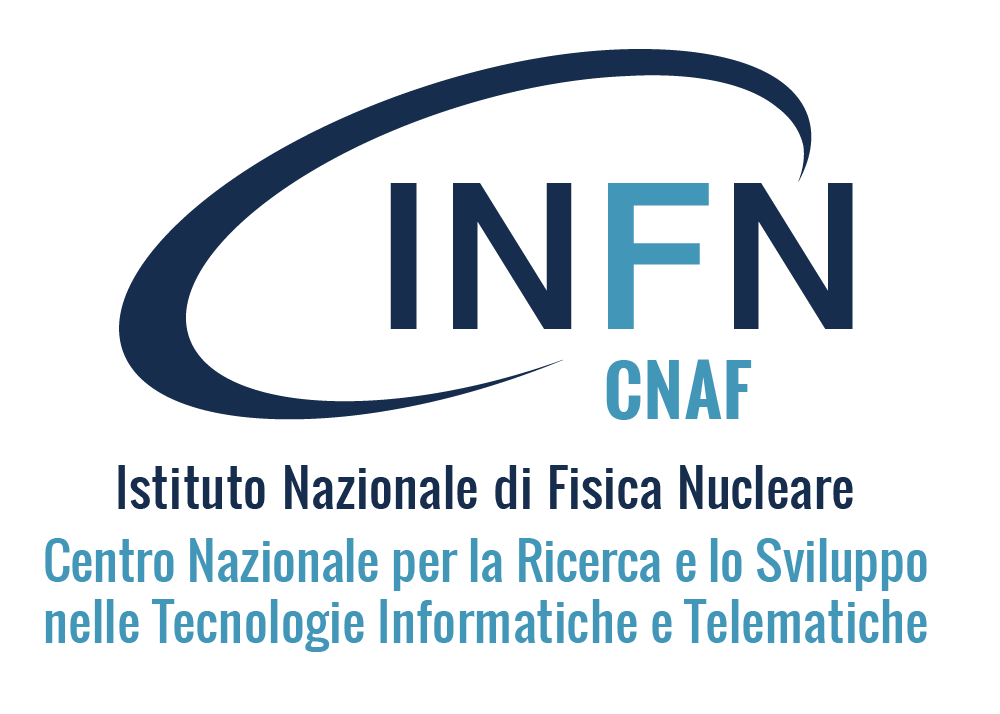 Thank you!